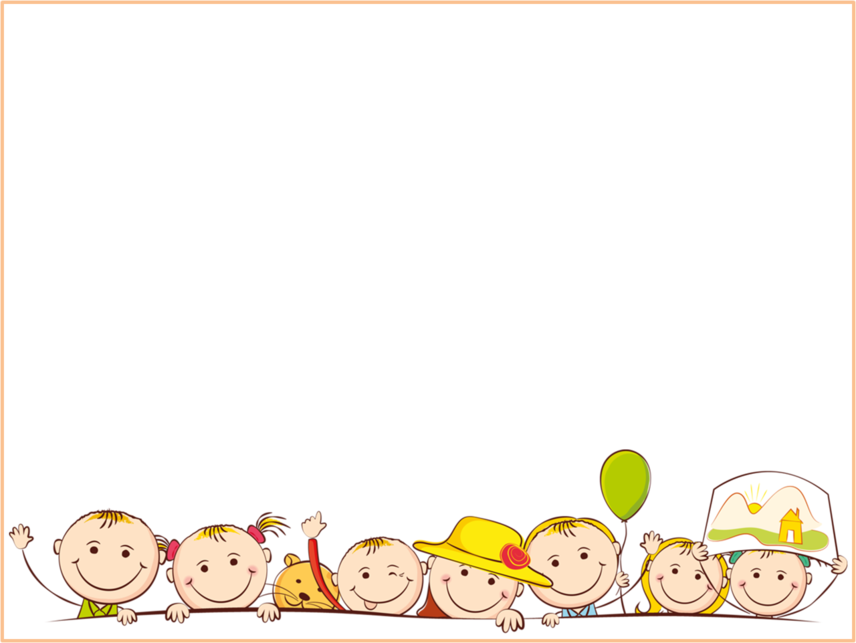 МУНИЦИПАЛЬНОЕ БЮДЖЕТНОЕ ДОШКОЛЬНОЕ ОБРАЗОВАТЕЛЬНОЕ УЧРЕЖДЕНИЕ «ДЕТСКИЙ САД № 36 «КОЛОКОЛЬЧИК»г. Рубцовска Алтайского края658213,  г.Рубцовск, пр.Ленина, 37тел. 9-90-70, e-mail: ds.kolokol4ik@yandex.ruсайт: ds36.educrub.ru
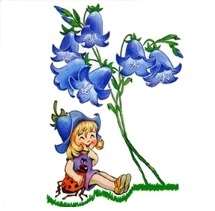 «Организация социального партнерства МБДОУ «Детский сад №36 «Колокольчик» с учреждениями социума в условиях реализации ФОП ДО».

                                                                                           
                                                                        Подготовила старший воспитатель
                                        Сметанина И.А.


         г. Рубцовск
      2024г.
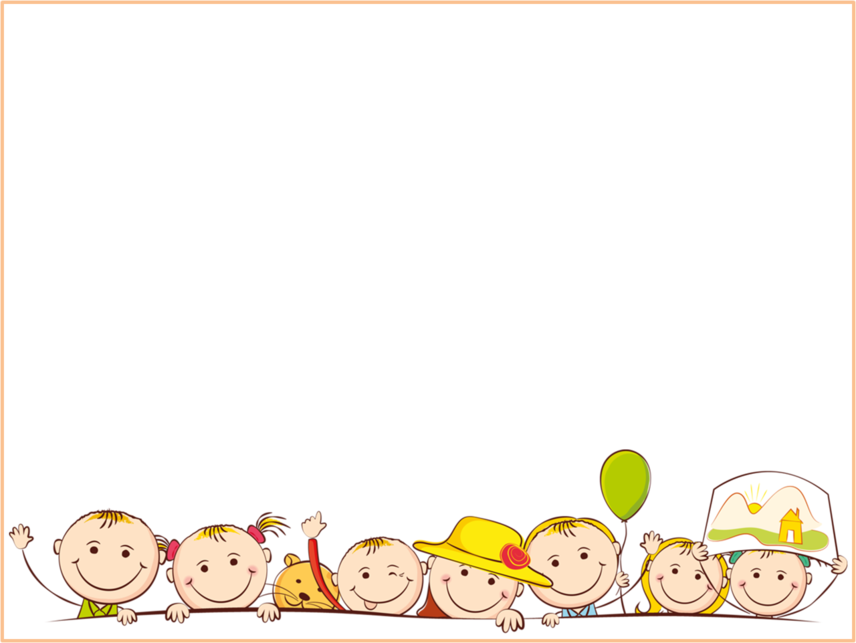 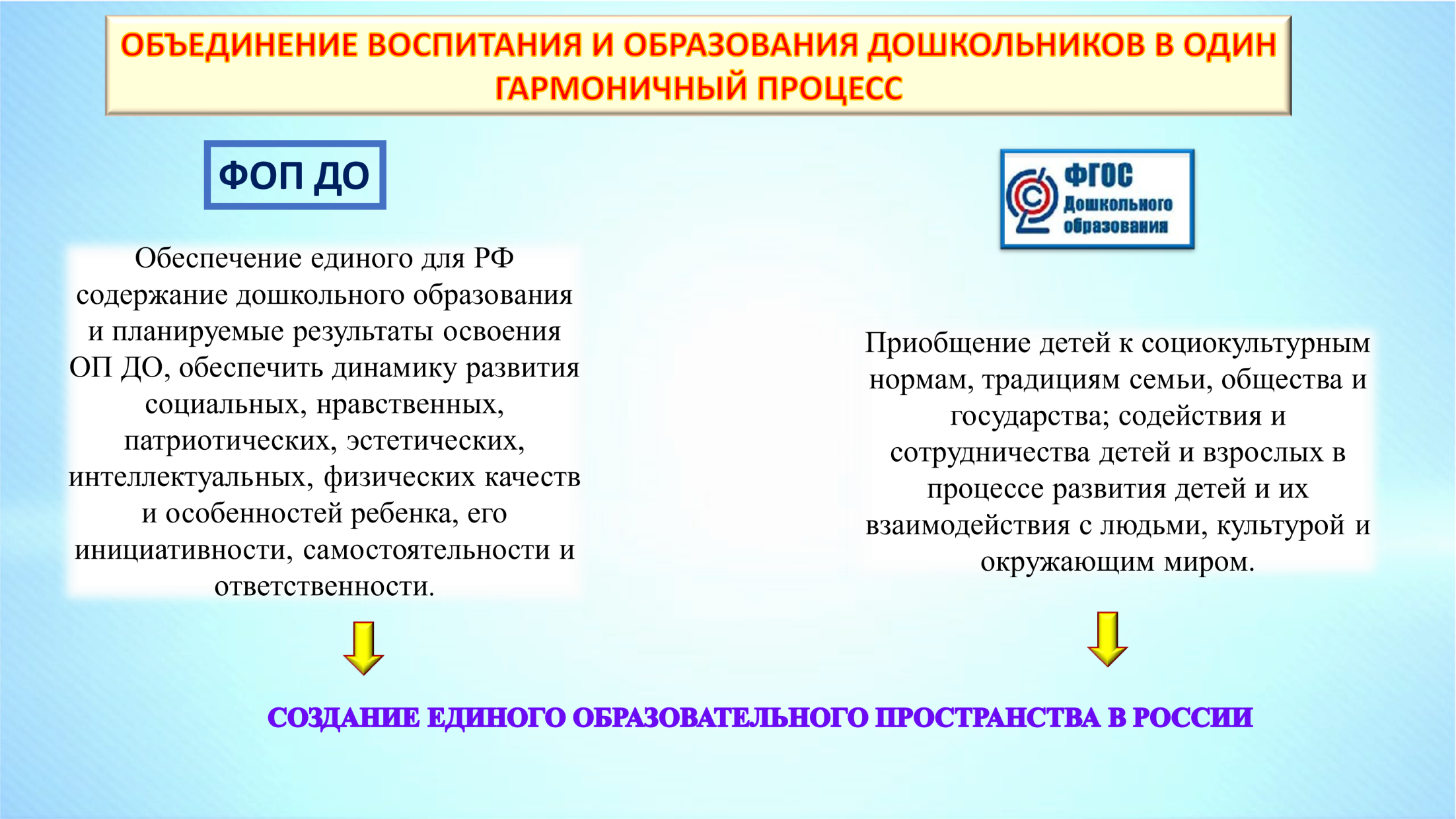 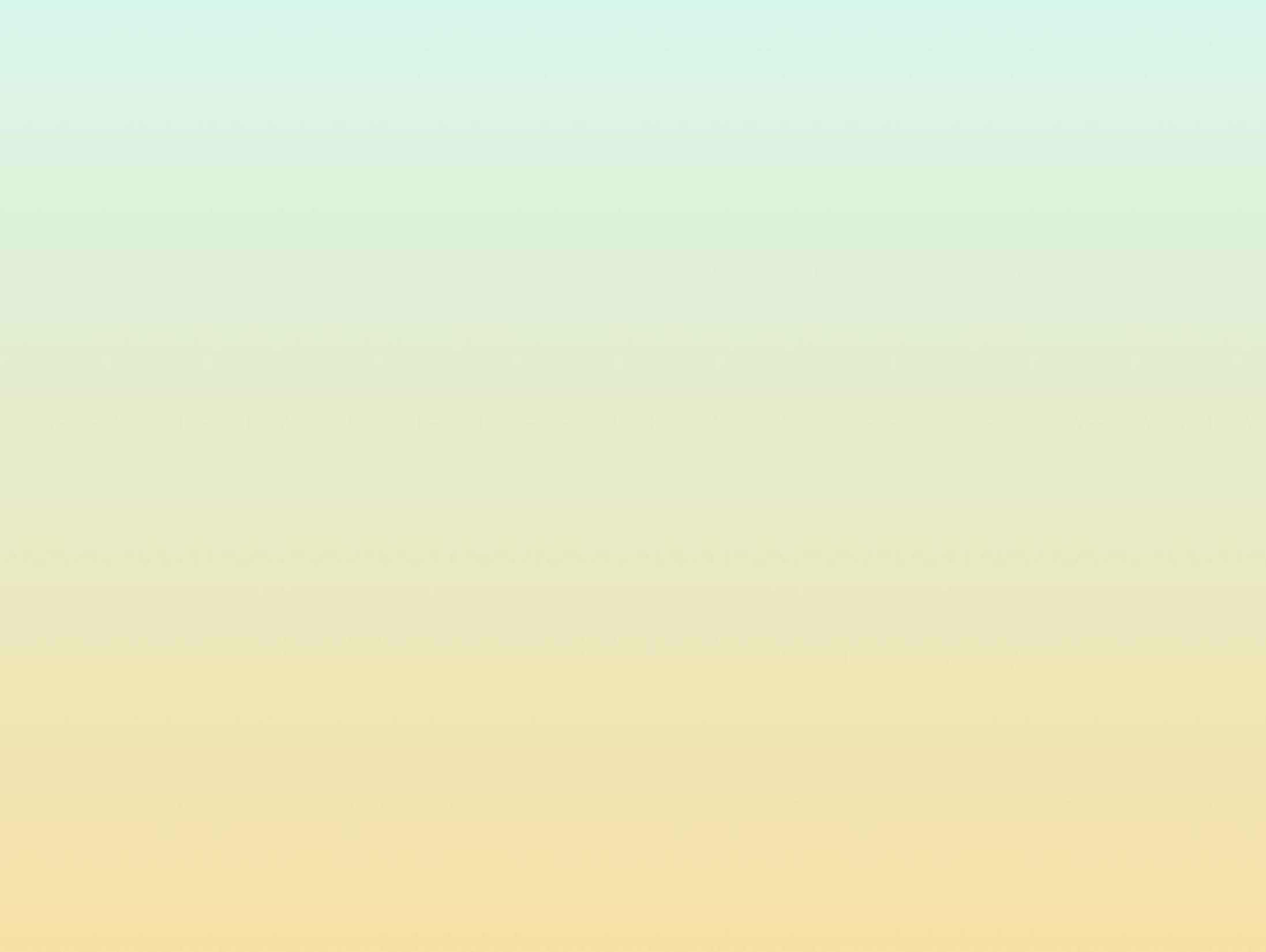 ФОП ДО
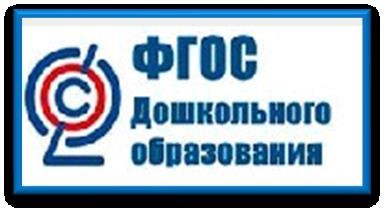 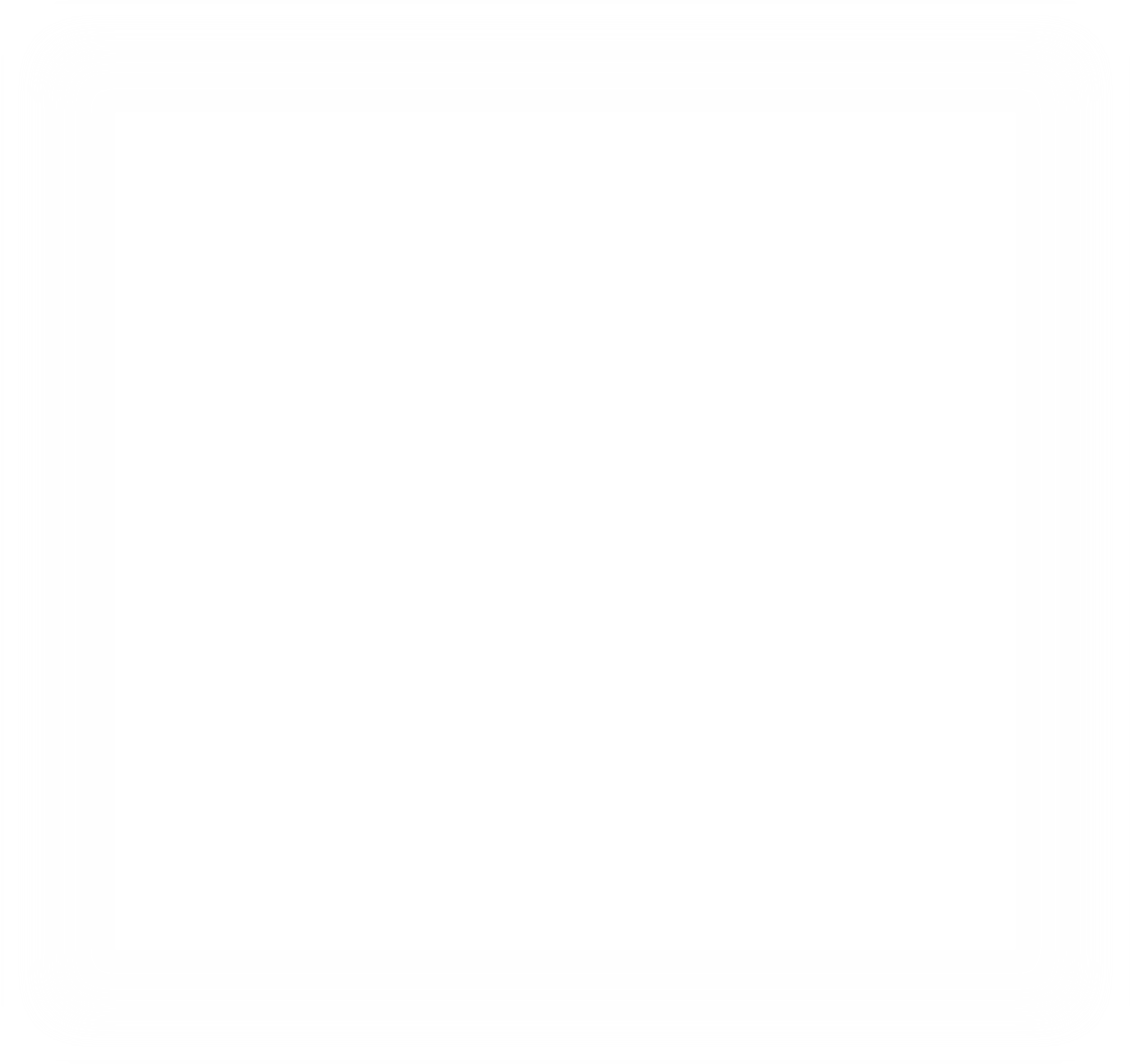 Пункт 29.3.7. ФОП ДО …
Реализацию воспитательного потенциала социального партнерства предусматривает (указываются конкретные позиции, имеющиеся в ДОО или запланированные):
участие представителей организаций-партнеров в проведении отдельных мероприятий (дни открытых дверей, государственные и региональные, праздники, торжественные мероприятия и тому подобное);
участие представителей организаций-партнеров в проведении занятий в рамках дополнительного образования;
проведение на базе организаций-партнеров различных мероприятий, событий и акций воспитательной направленности;
реализация различных проектов воспитательной направленности, совместно разрабатываемых детьми, родителями и педагогами с организациями-партнерами.
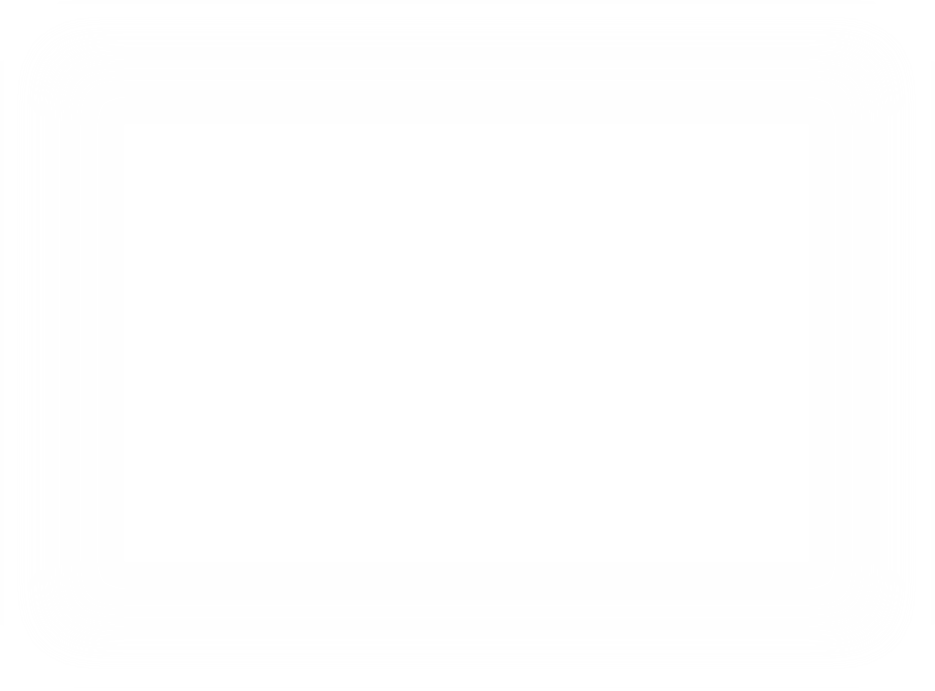 Основные принципы содействия и сотрудничества детей и взрослых в процессе развития детей и их
взаимодействия с людьми, культурой и окружающим миром;  приобщения детей к социокультурным нормам, традициям семьи, общества и государства.
ФГОС решает задачи формирования общей культуры воспитанников;
Взаимодействия педагогических объединений с общественными
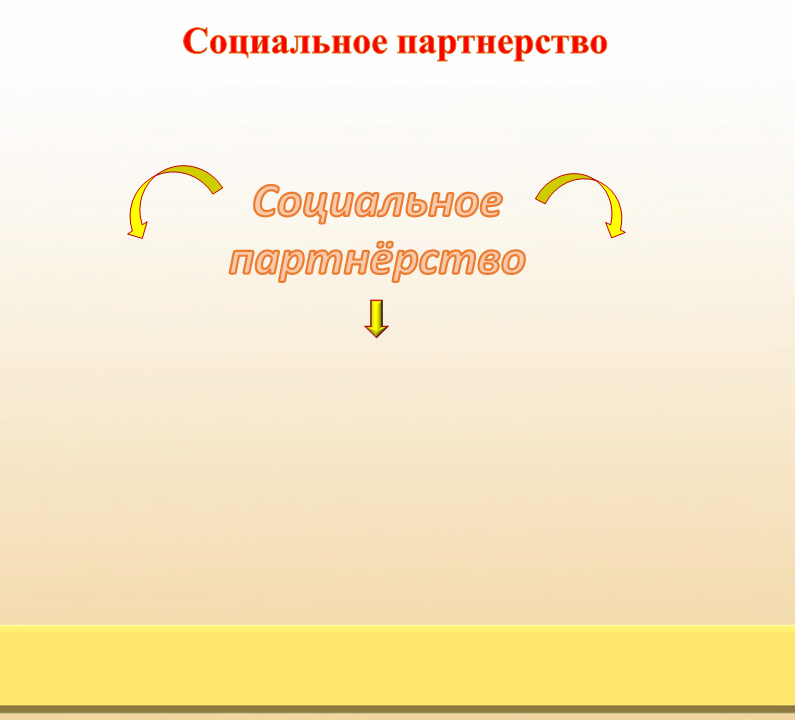 Инструмент, с помощью                                                                                       Призвано формировать внешнююкоторого представители                                                                                           среду для деятельности ДОО;различных субъектов,                                                                                              создавать имидж учреждения;имеющих специфические                                                                                        развивать внутренний потенциалинтересы, организуют                              Дополнительный импульс                 педагогов, детей и родителейсовместную деятельность                     для духовного развития и                                                                     обогащения личности Сотрудничество с социумом помогает не только адаптироваться ребенку в окружающей среде, но и расширить его представление о мире вне стен дома и детского сада, дает возможность для организации исследовательской работы с детьми, развития его чувств, потребностей.Для детского сада очень важно привлекать к процессу воспитания дополнительные образовательные ресурсы
Современное дошкольное образовательное учреждение не может успешно реализовывать свою деятельность и развиваться без широкого сотрудничества с социумом на уровне социального партнерства.
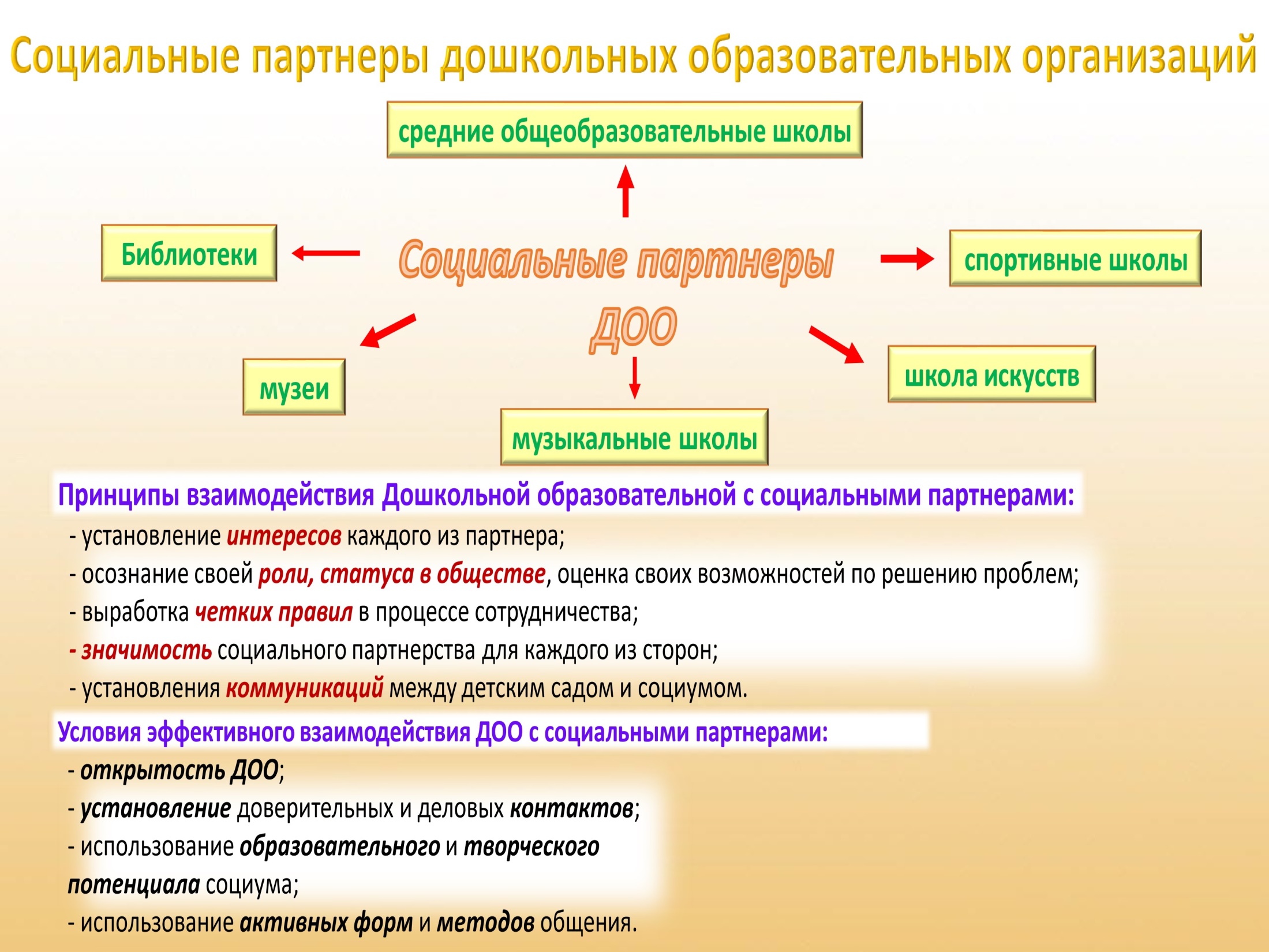 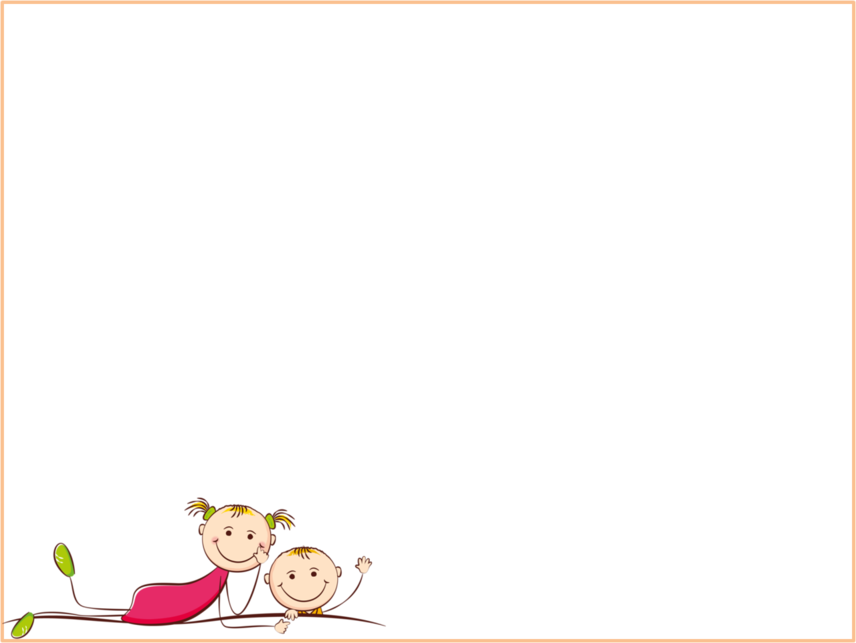 Цель:
Создание системы партнерства ДОУ с социальными институтами для обеспечения благоприятных условий всестороннего развития детей дошкольного возраста, их способностей и творческого потенциала.

                           Задачи:
1.Разработать стратегию и тактику организации взаимодействия с социально значимыми партнёрами.
2.Создать условия позитивного изменения ДОУ  в соответствии с требованиями ФОП, ФГОС ДО и общественными ожиданиями.
3.Установить партнёрские отношения с сообществом для поддержания благоприятного (как для ДОУ, так и сообщества) общественного окружения.
4.Развивать у всех участников образовательного процесса коммуникативные способности, доброжелательность к окружающим, готовность к сотрудничеству и самореализации.
5.Стимулировать развитие активной гражданской позиции сопричастности к судьбе ДОУ.
6.Формировать положительный имидж ДОУ в местном социуме.
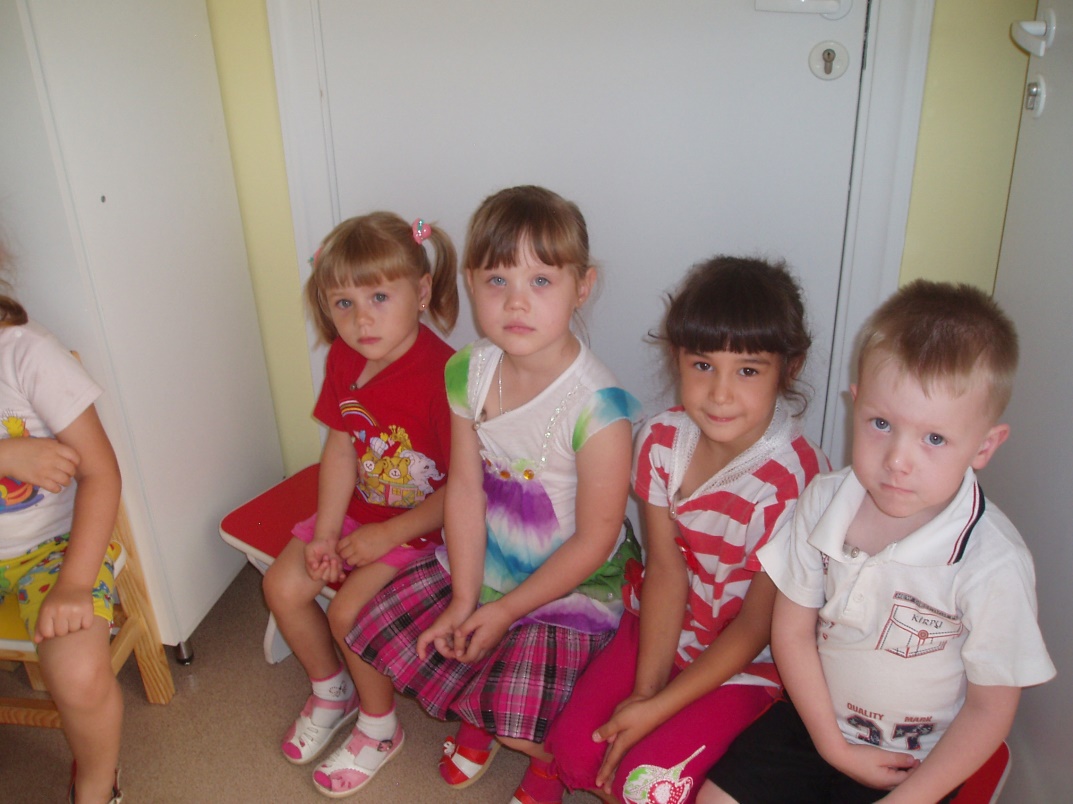 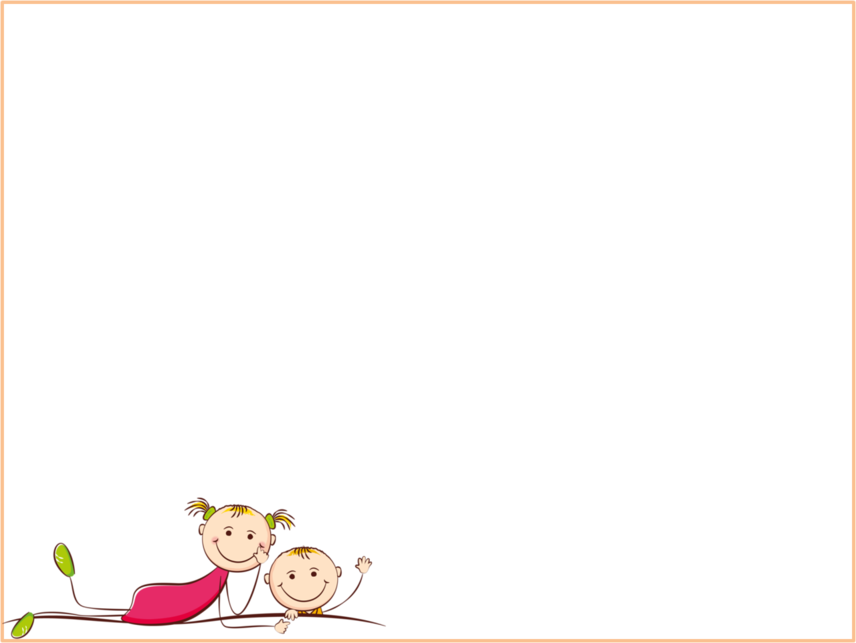 МБОУ «Гимназия №3»
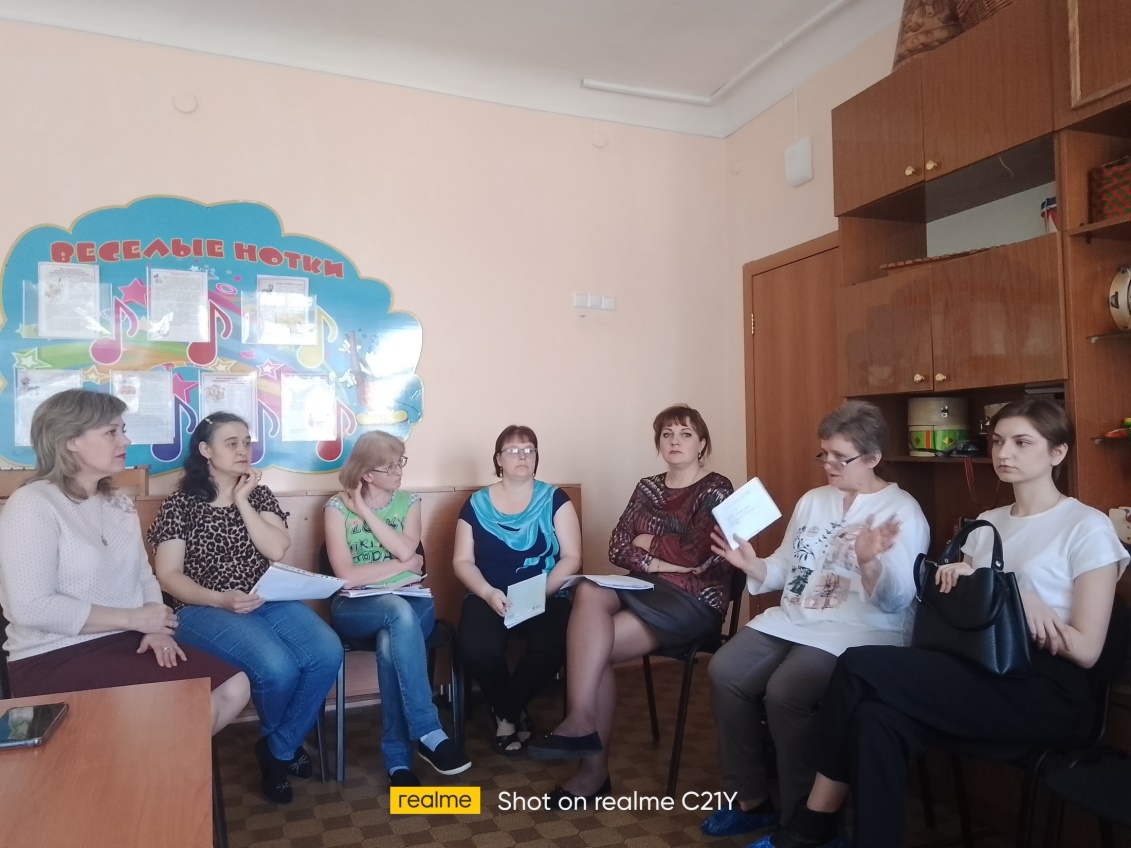 Семинар-практикум на базе  ДОУ «Преемственность между ДОУ и школой – основа сотрудничества и партнерства в подготовке бедующих первоклассников».
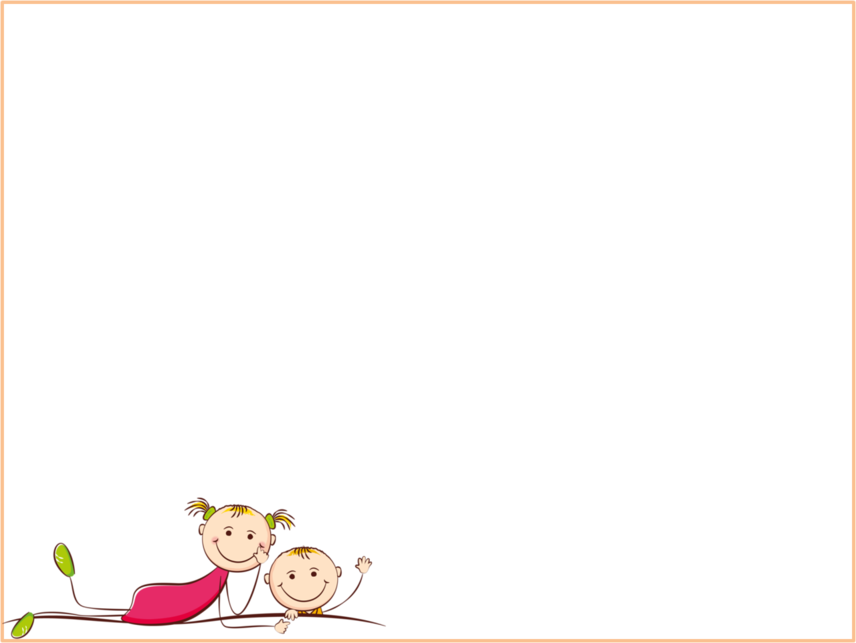 Совещание в рамках взаимодействия гимназии  с  ДОУ «Успешность адаптации первоклассника»
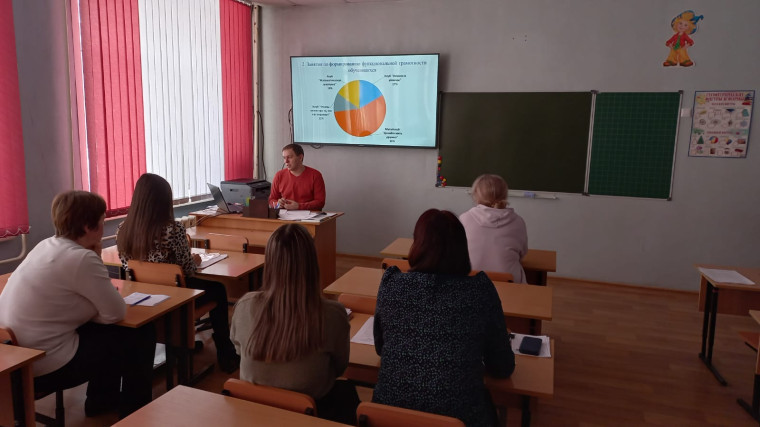 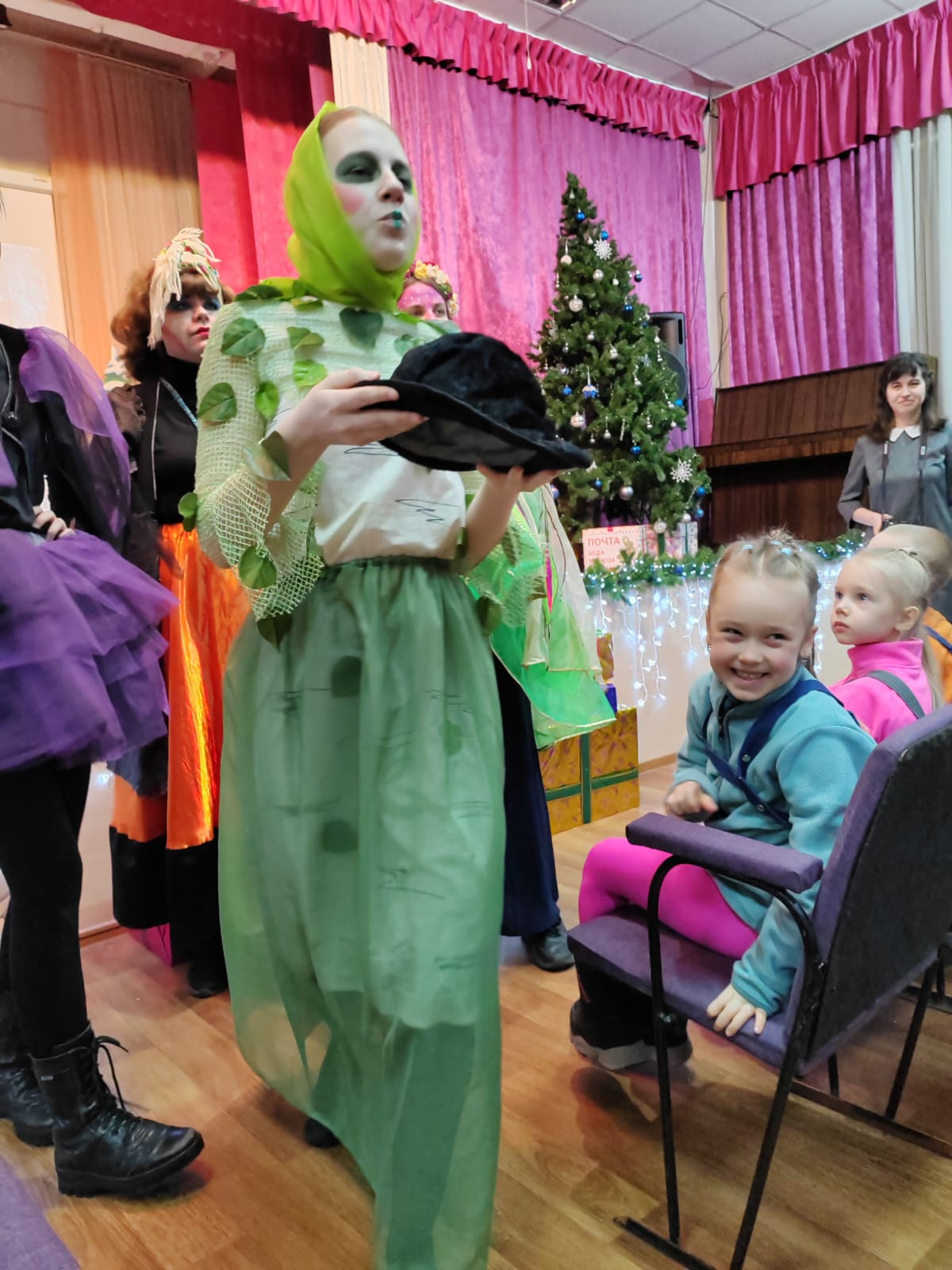 Спектакль «Новогоднее 
                                                           необыкновенное чудо»
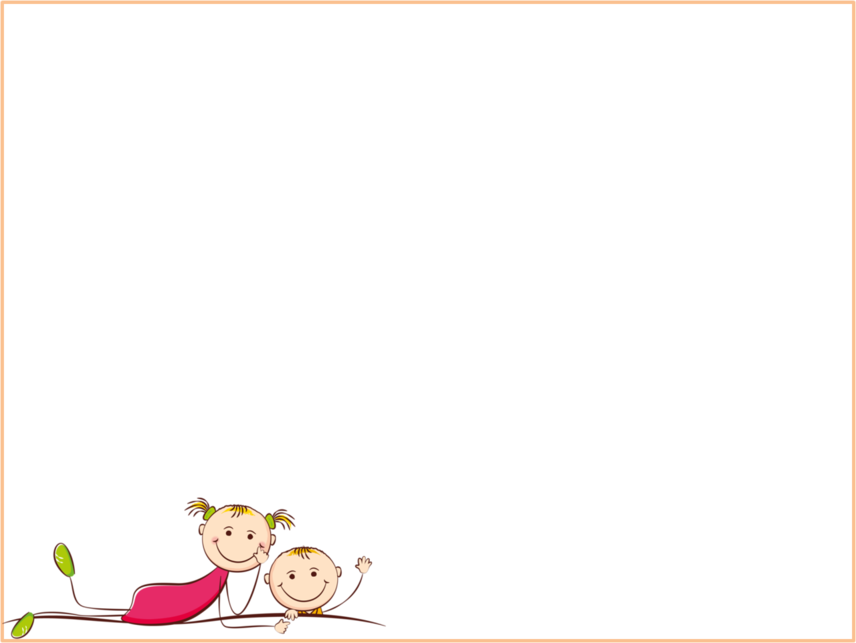 «Картинная галерея им. Владислава Владимировича Тихонова»
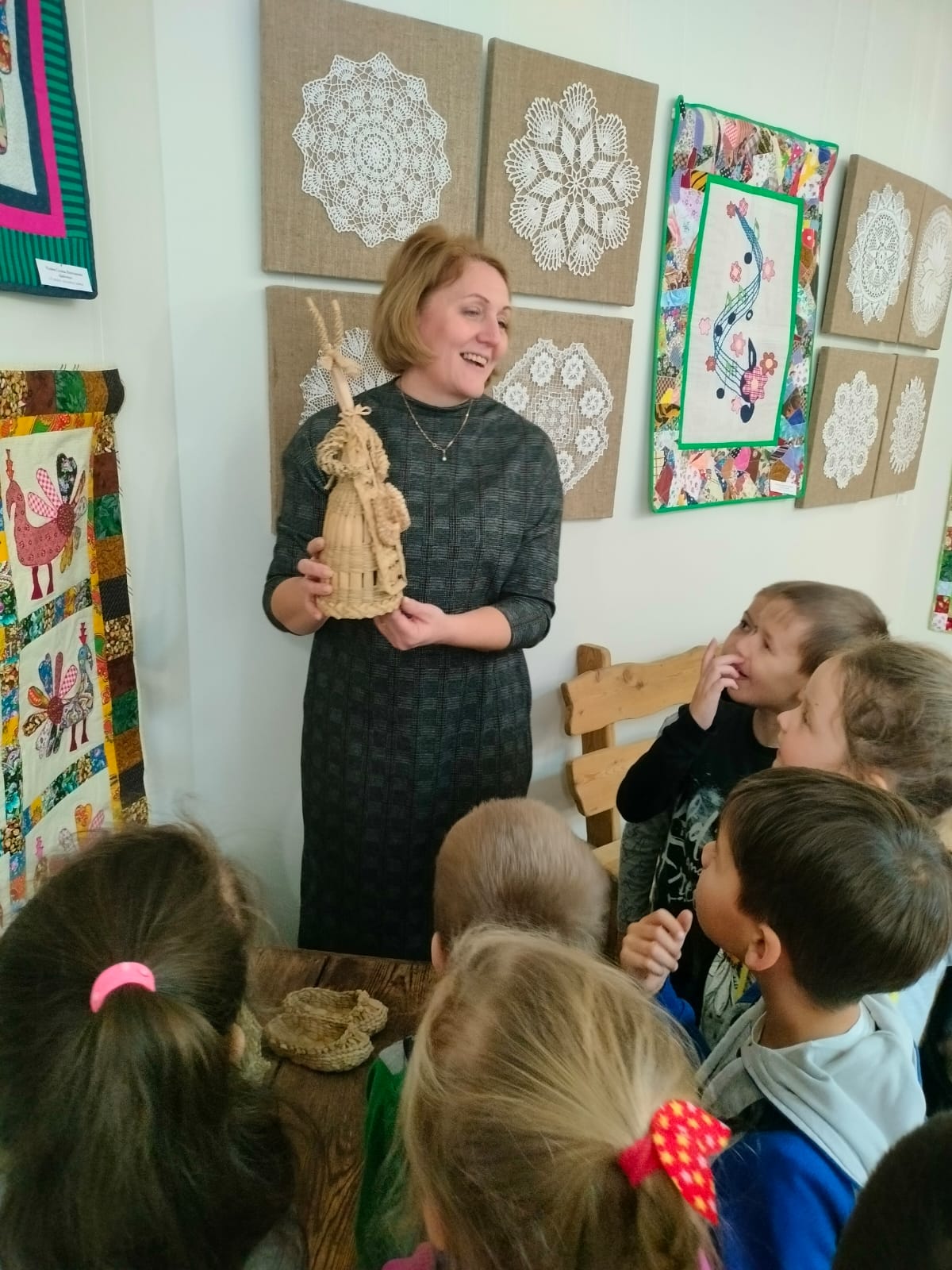 «Кукла из рогоза»
                                                                    практикум
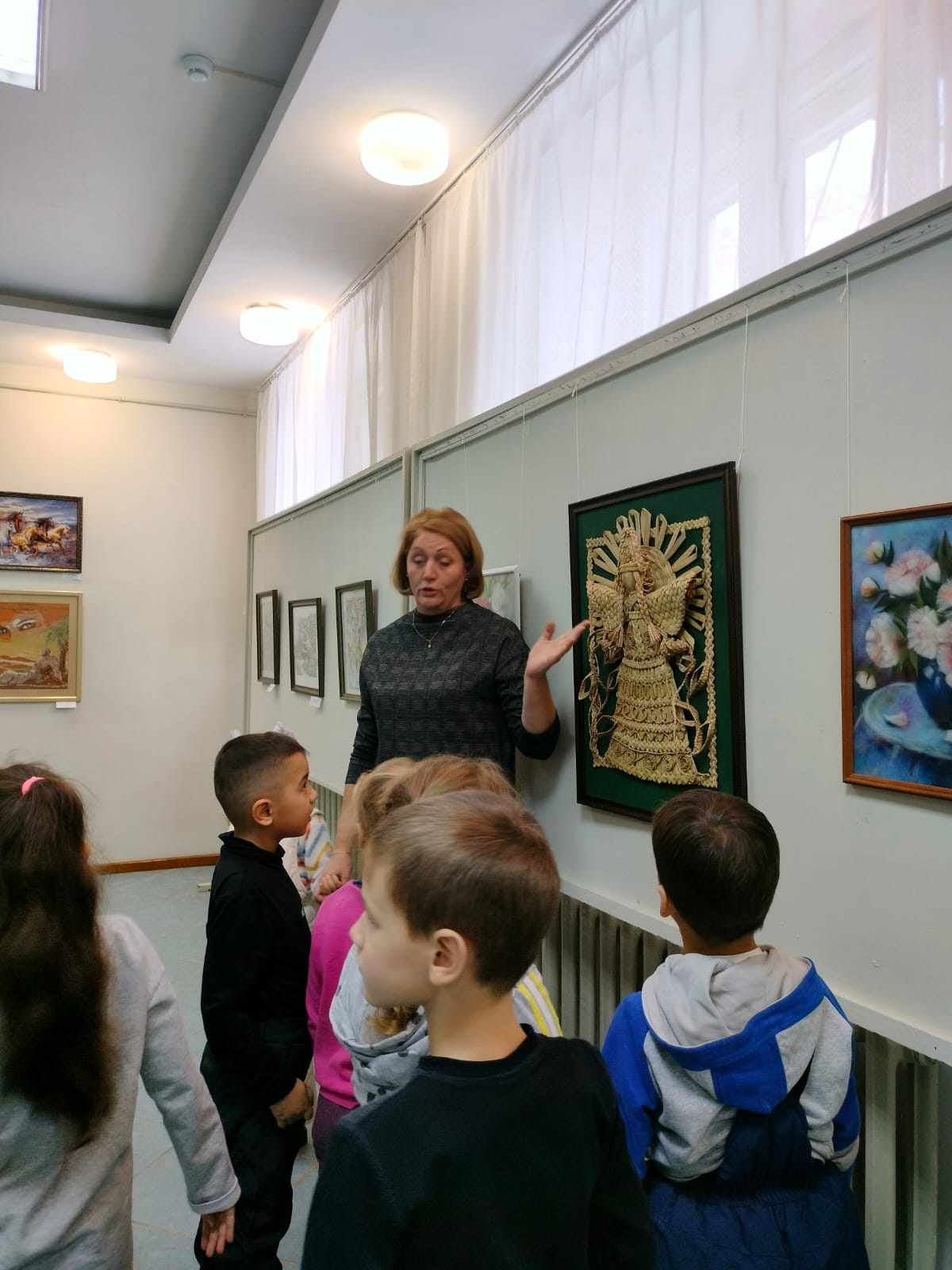 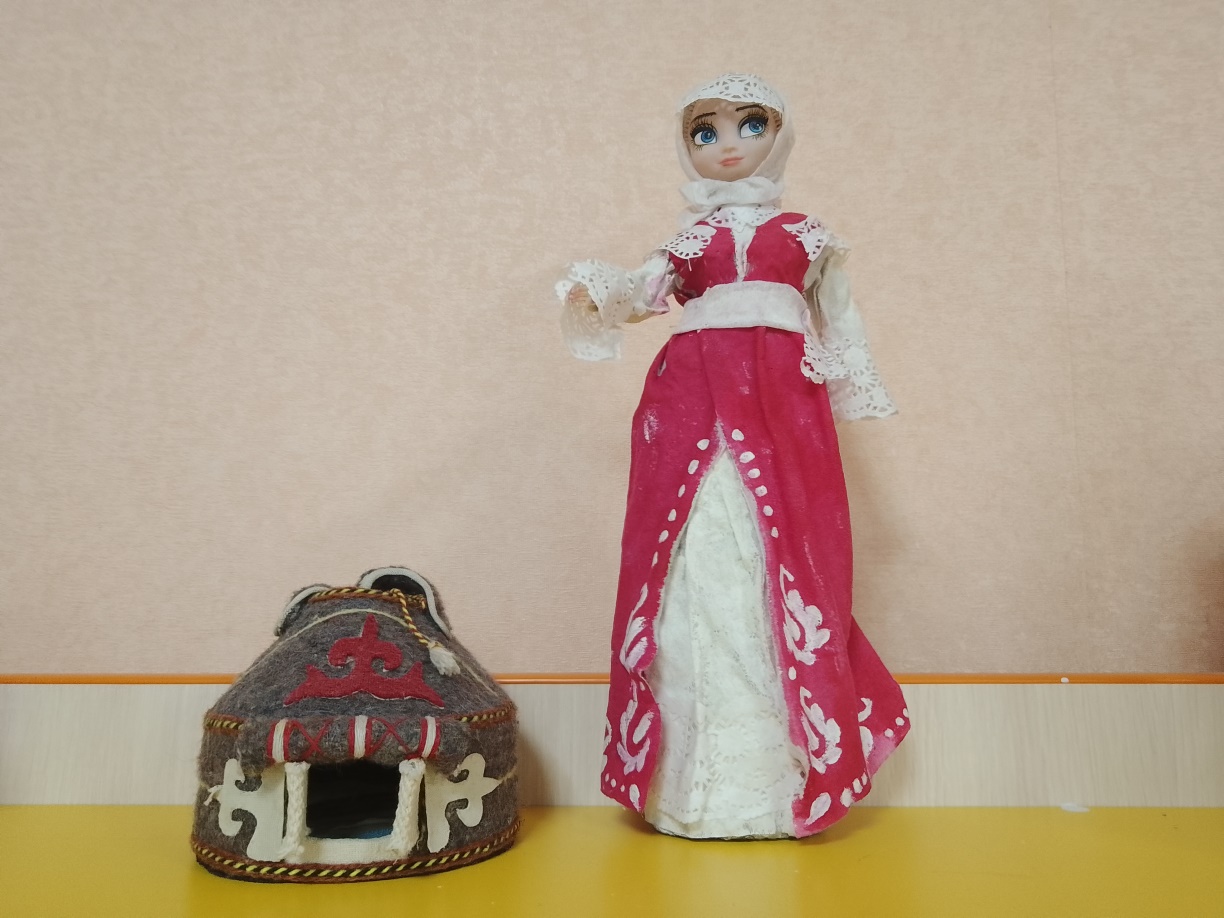 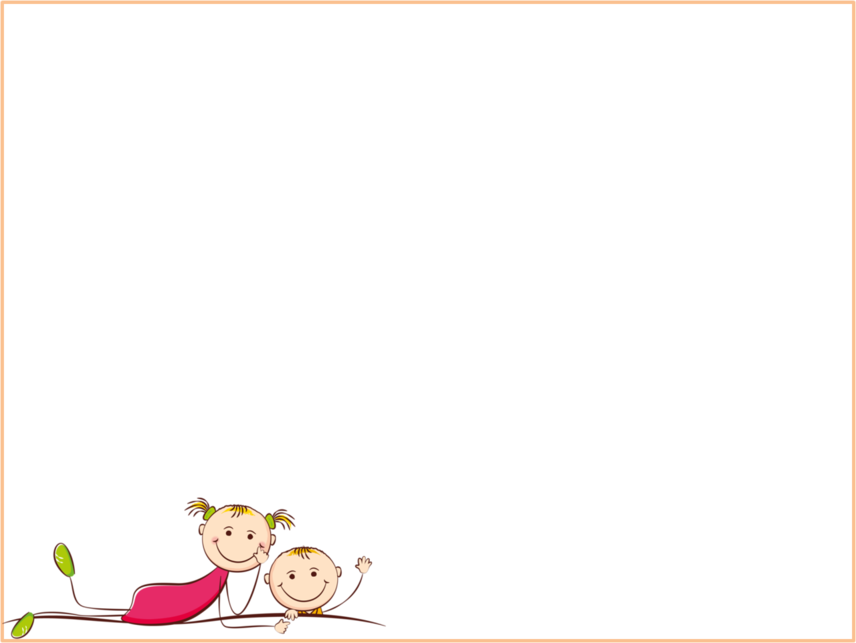 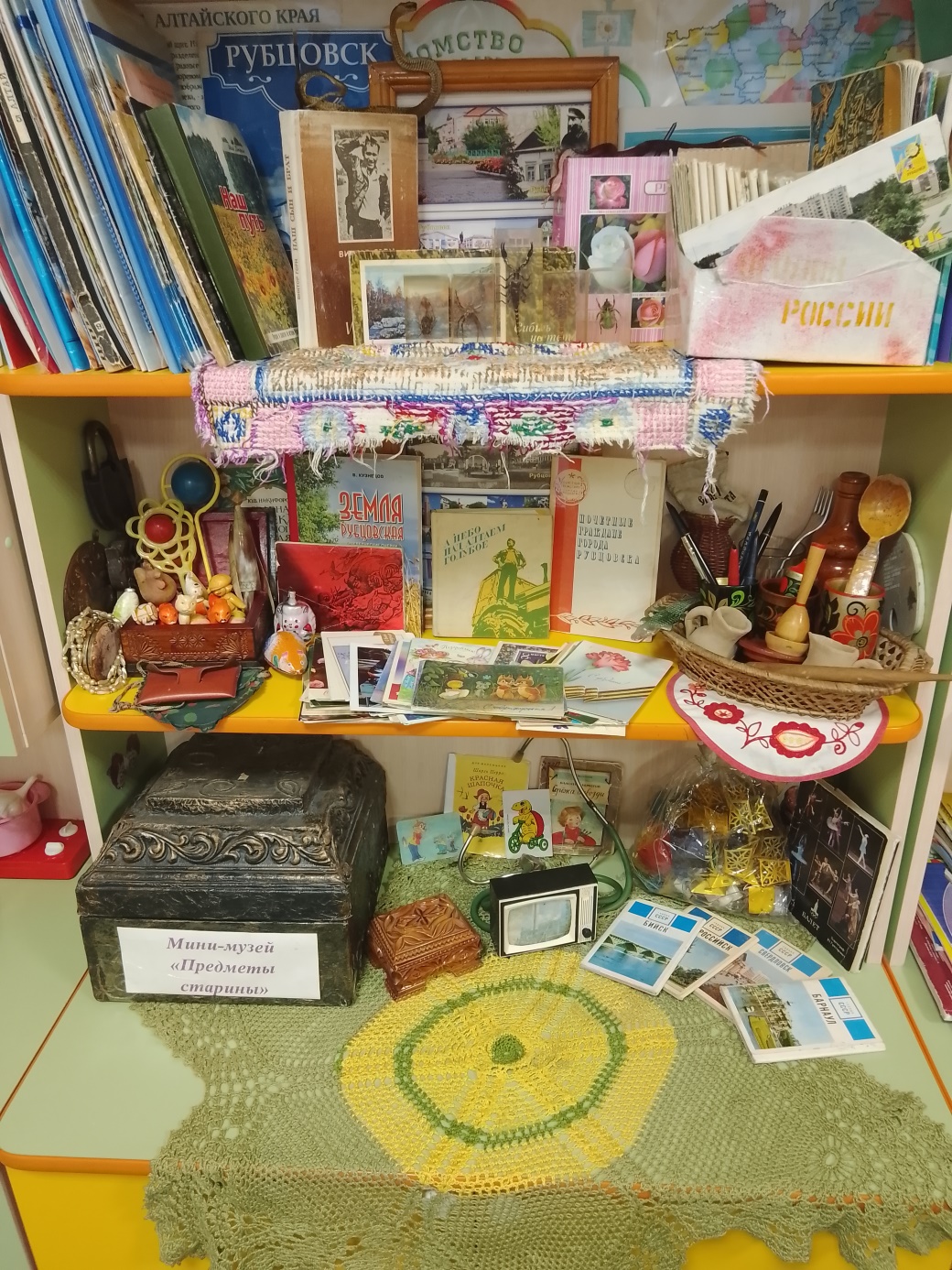 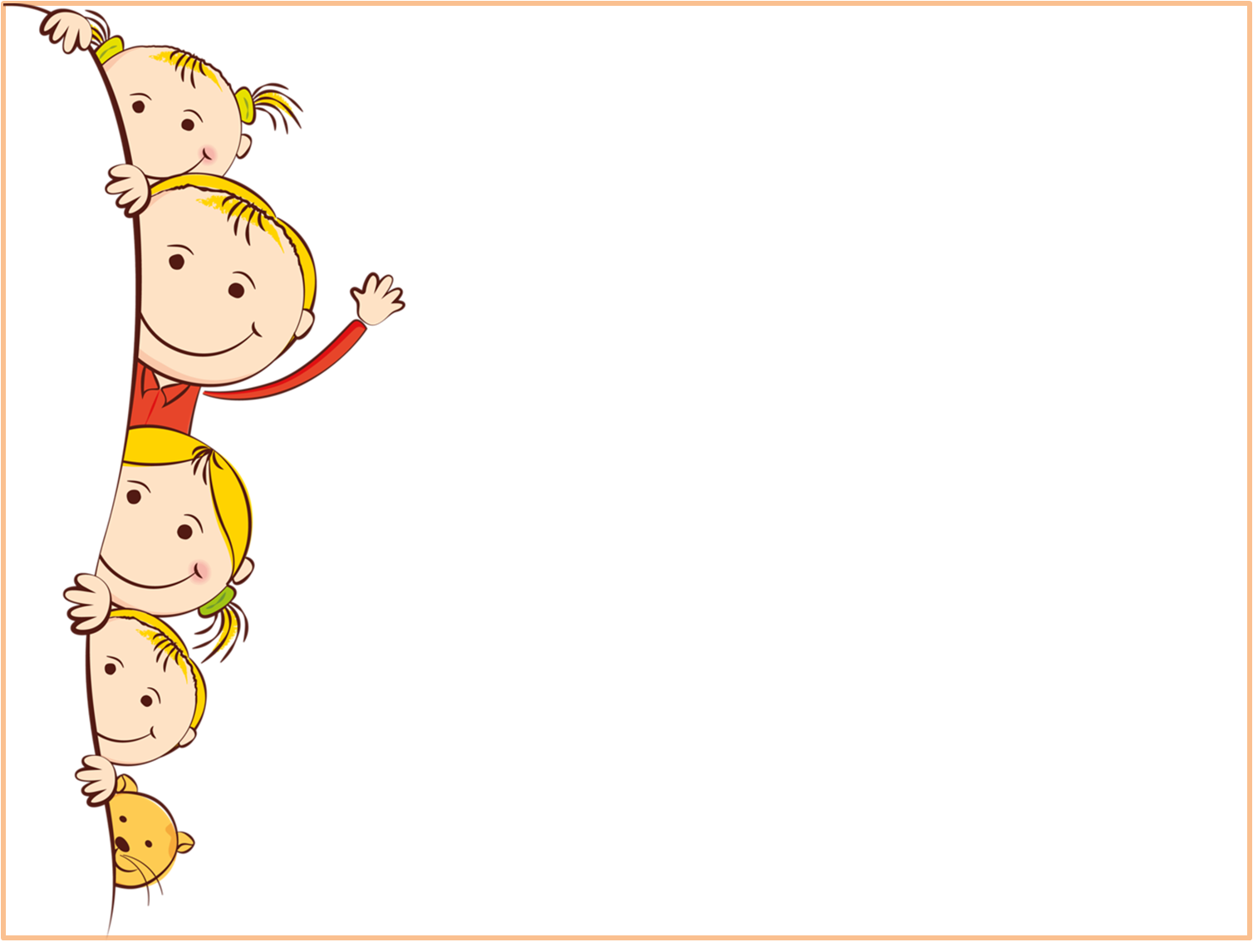 Центральная детская библиотека
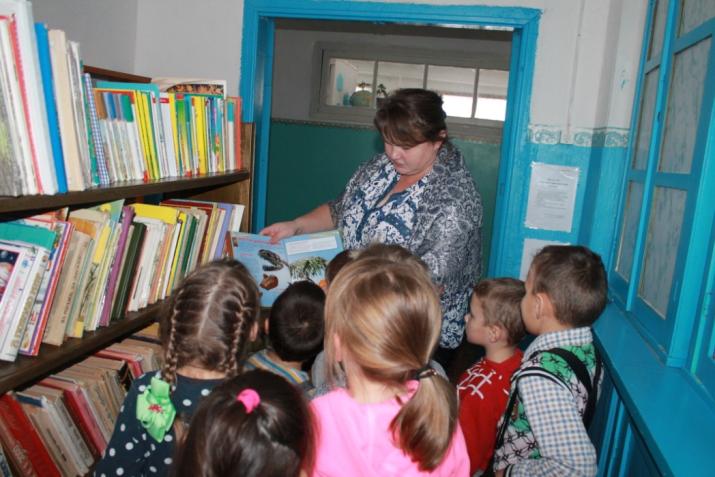 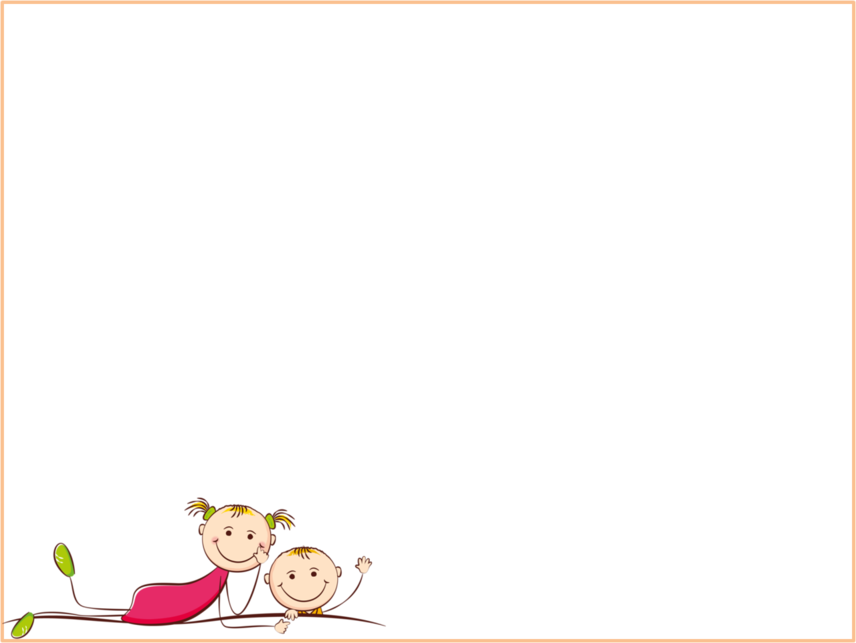 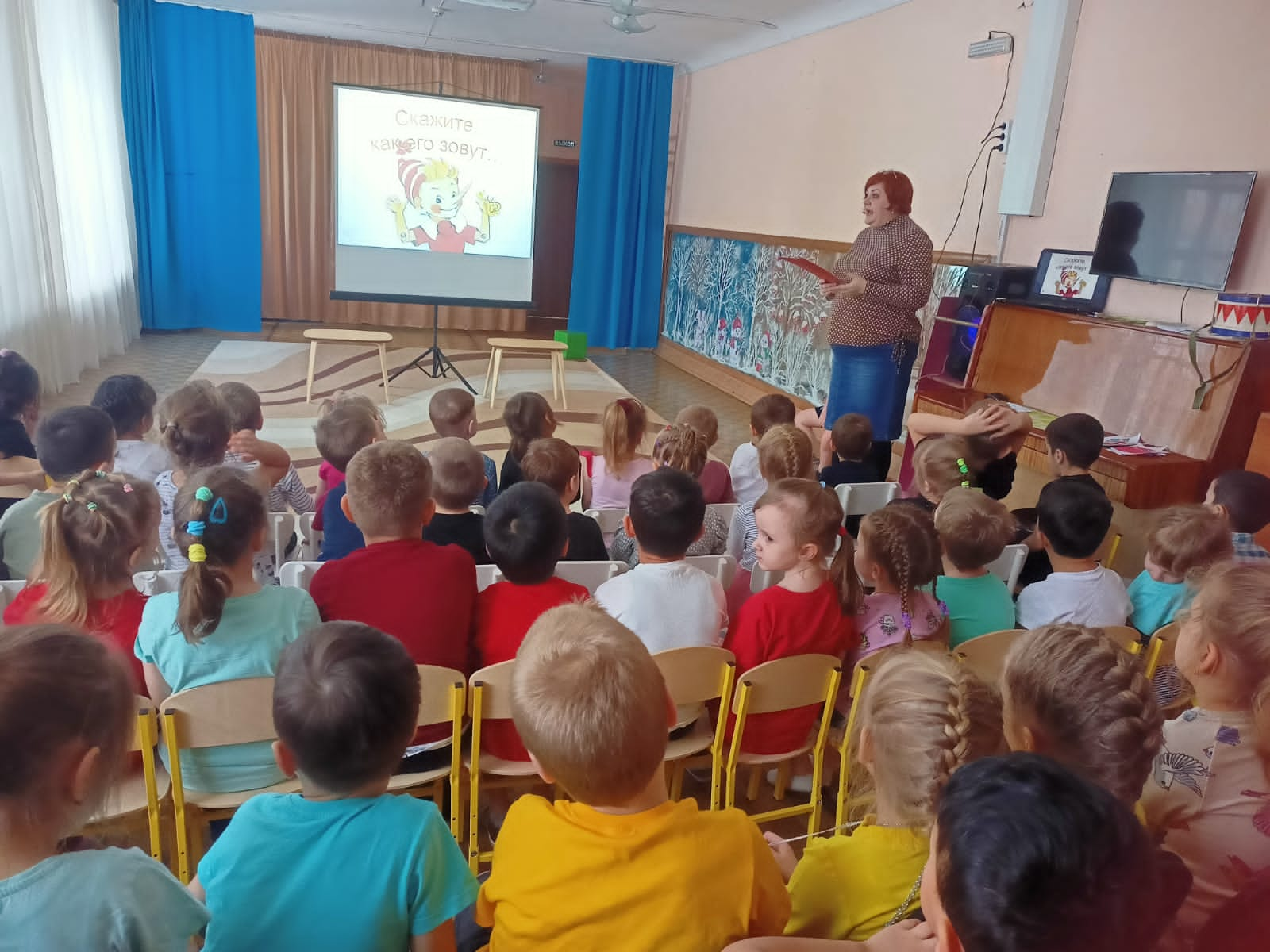 «Скажите, как его зовут…» - урок-игра литературного чтения к юбилею А. Толстого
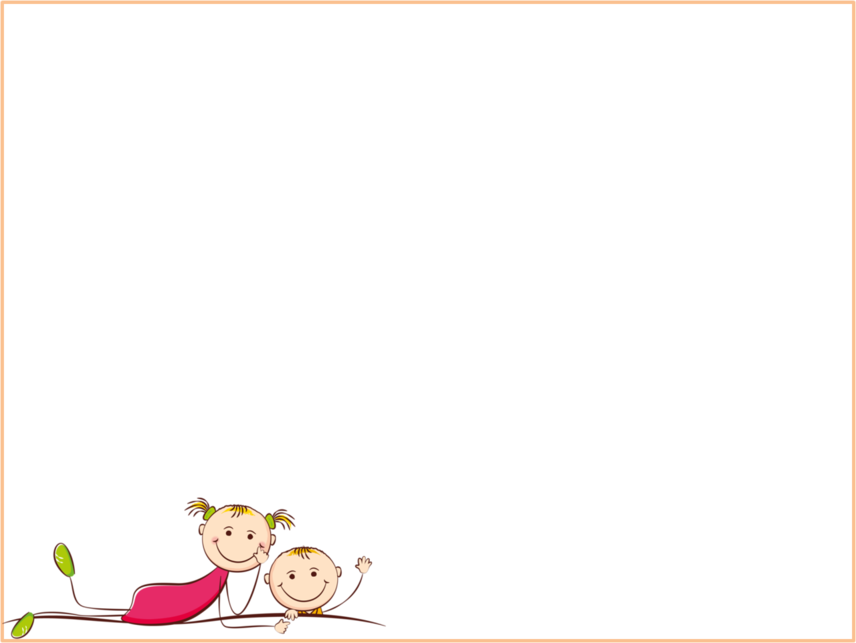 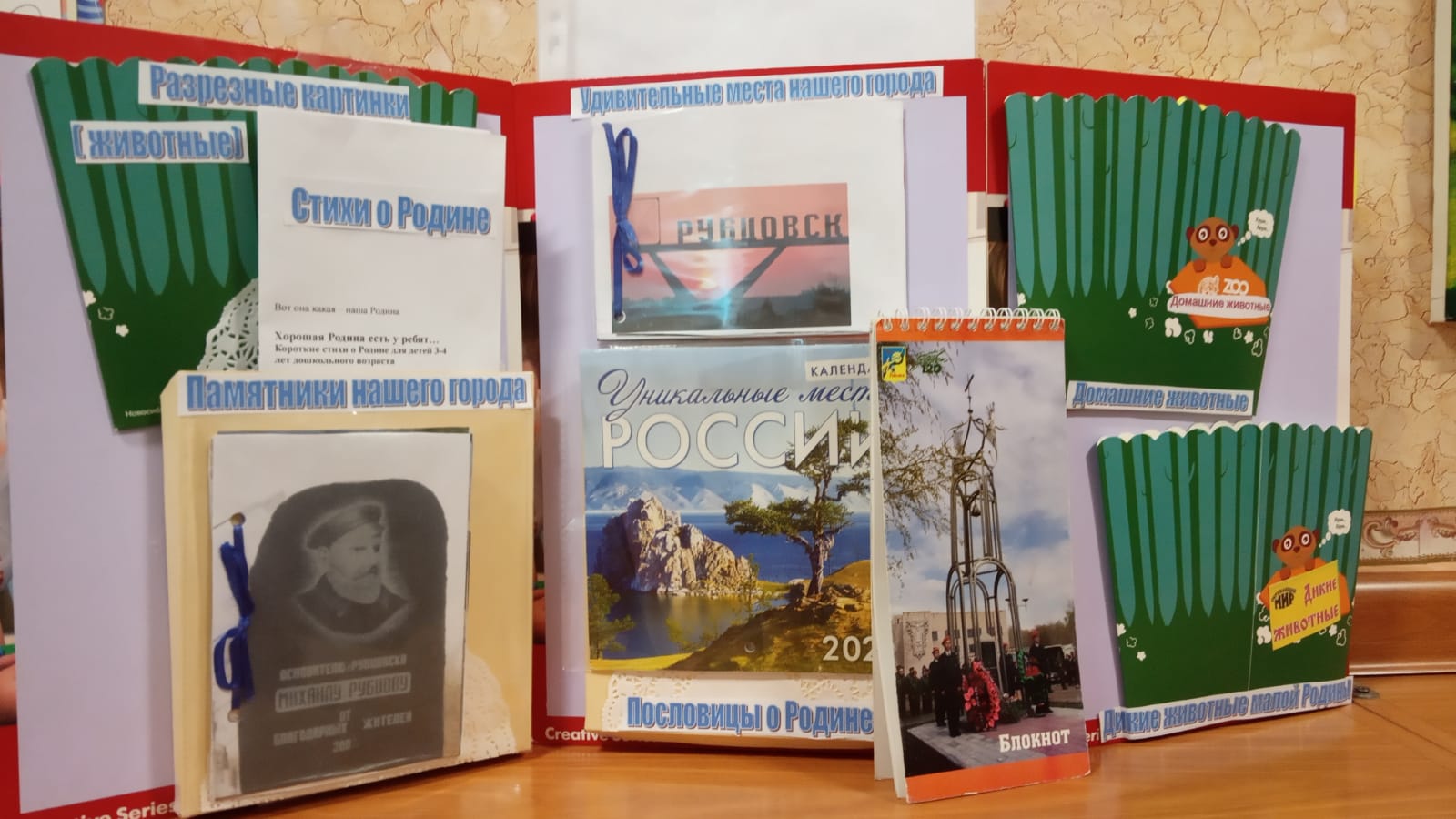 «Мы помним , мы гордимся…»
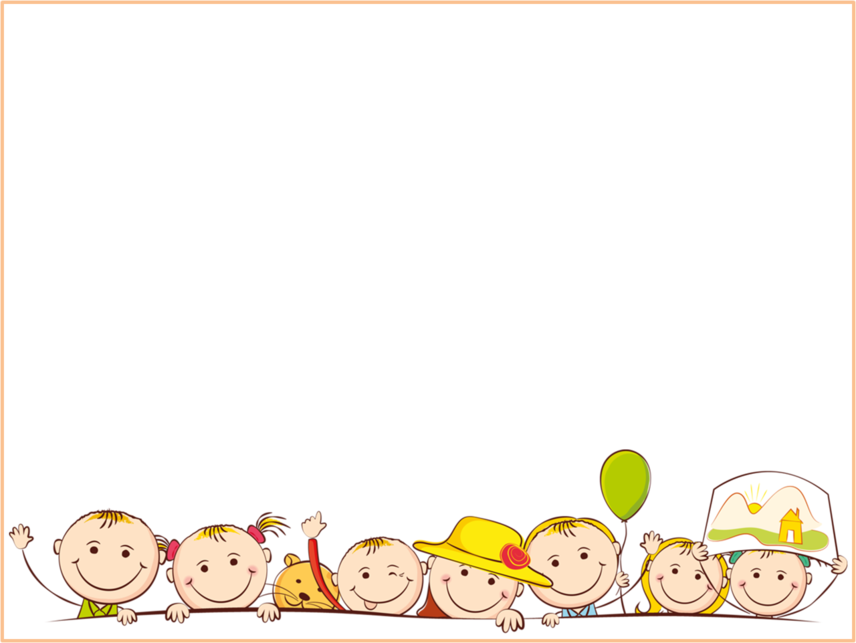 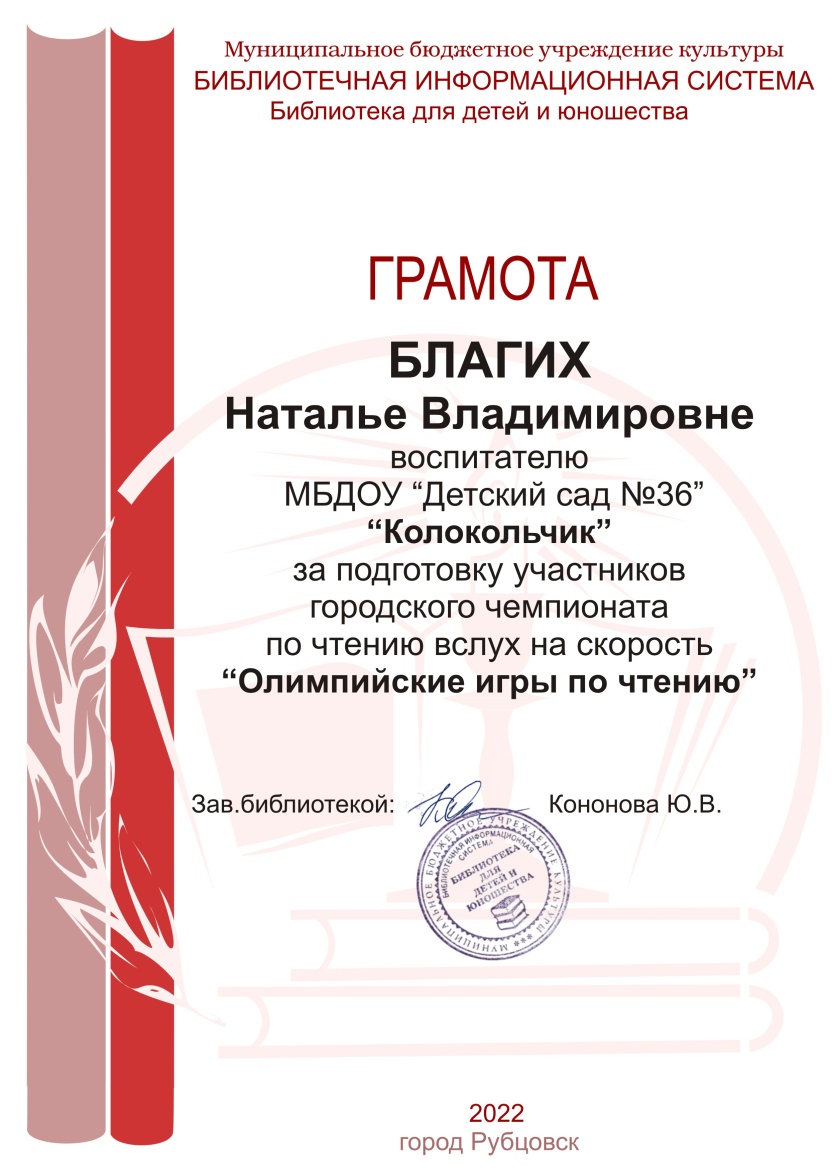 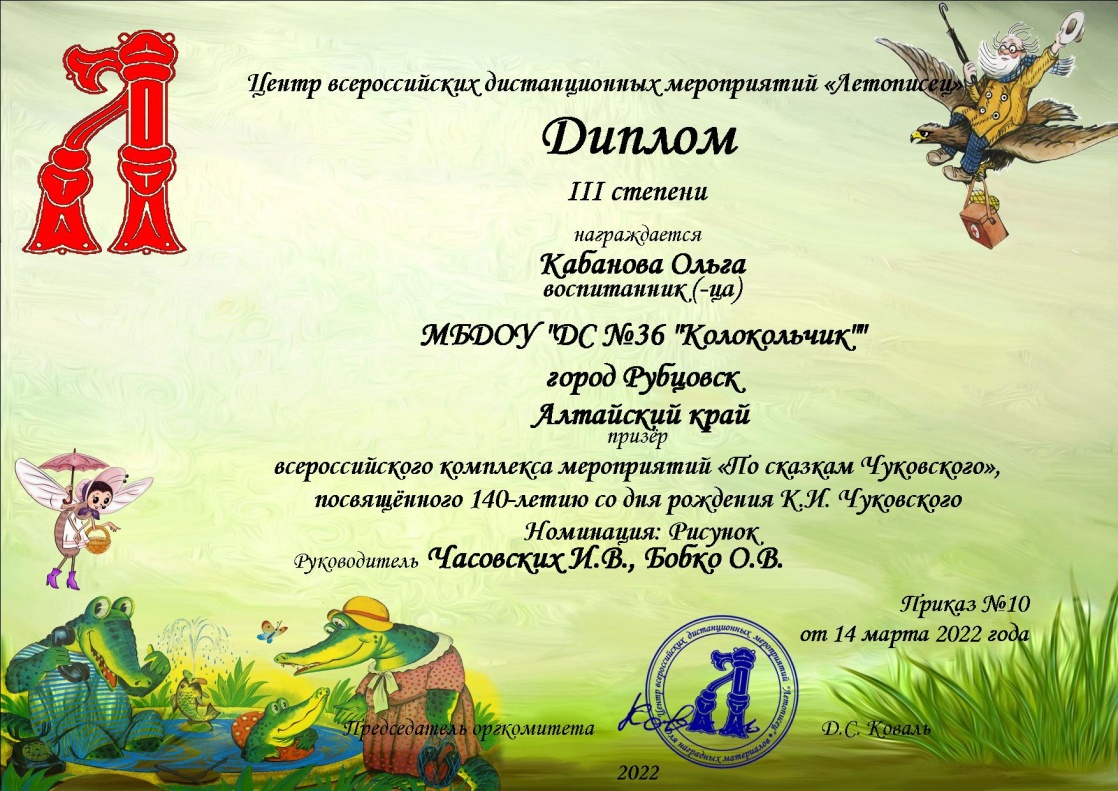 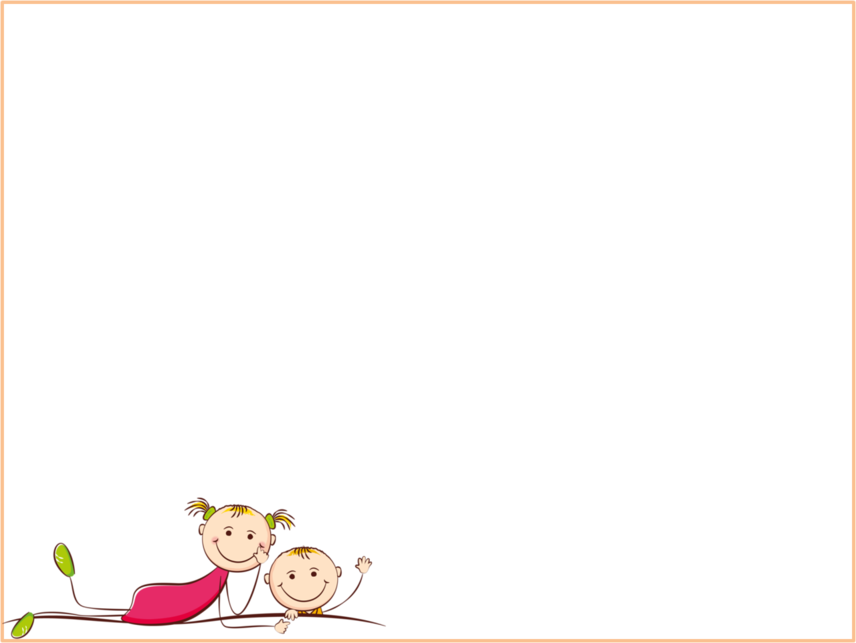 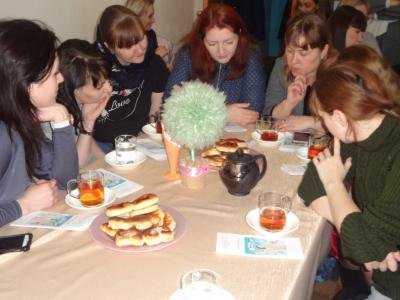 Родительские собрания и мастер-классы
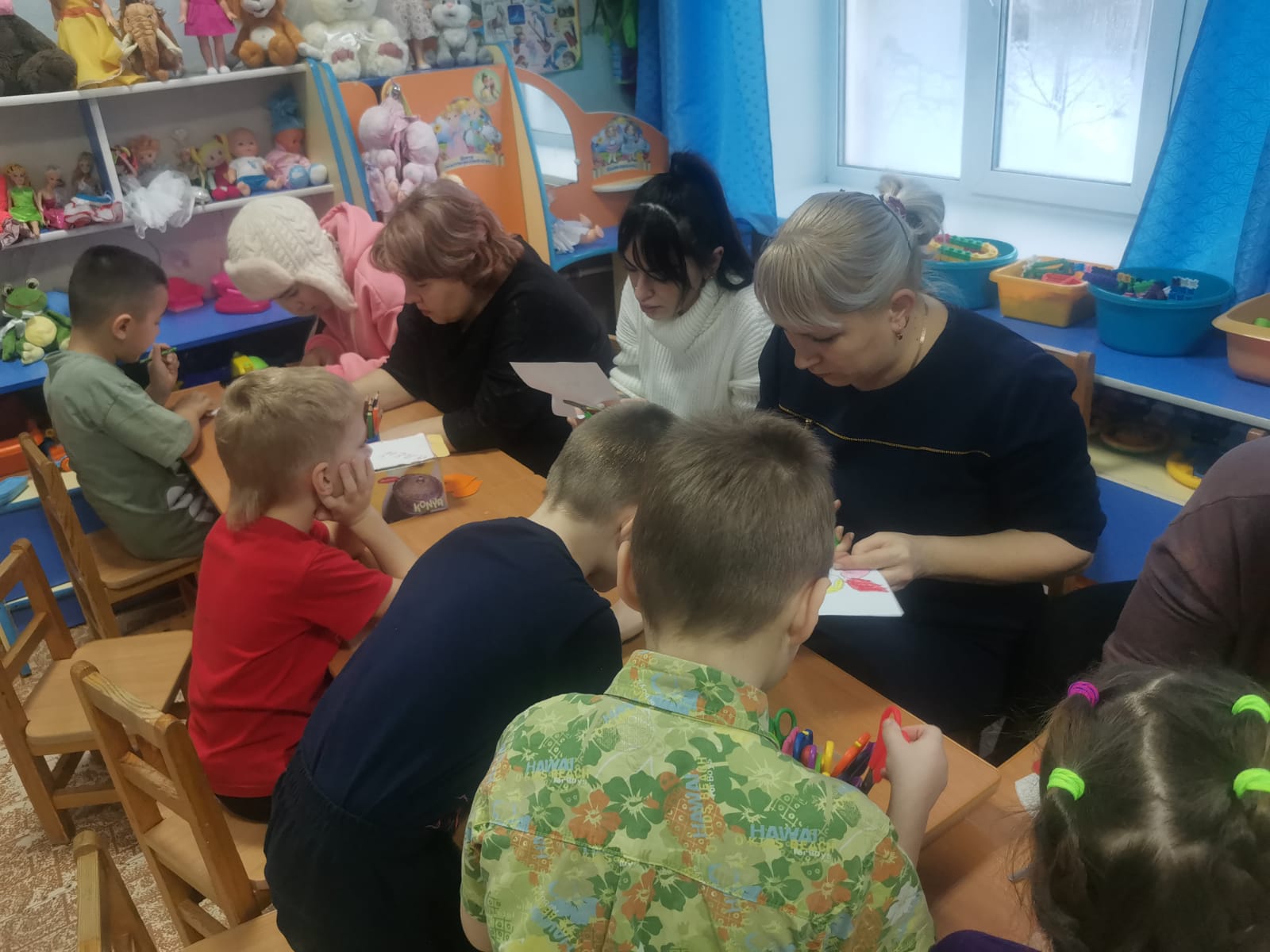 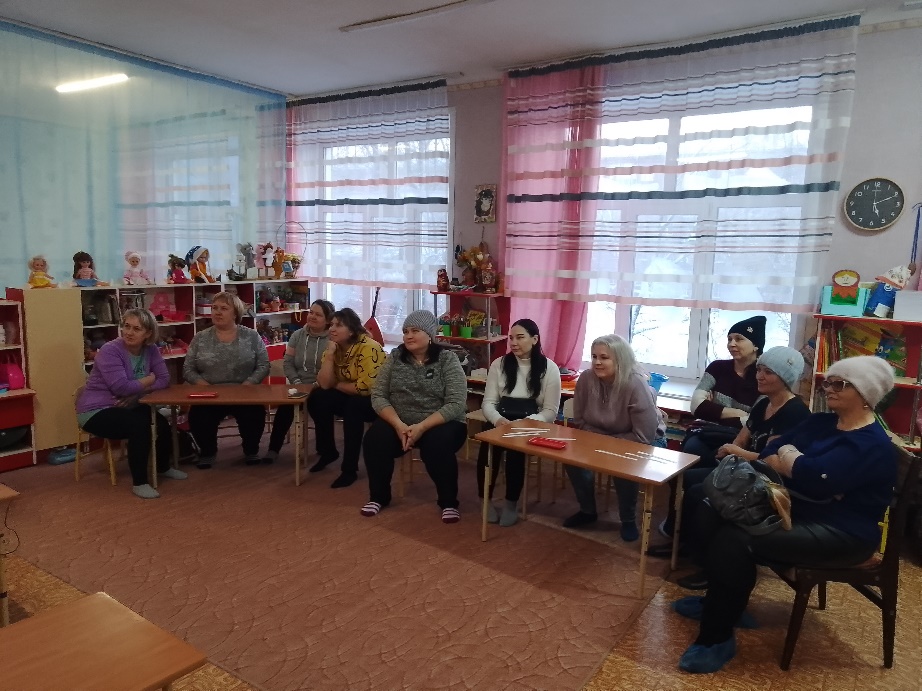 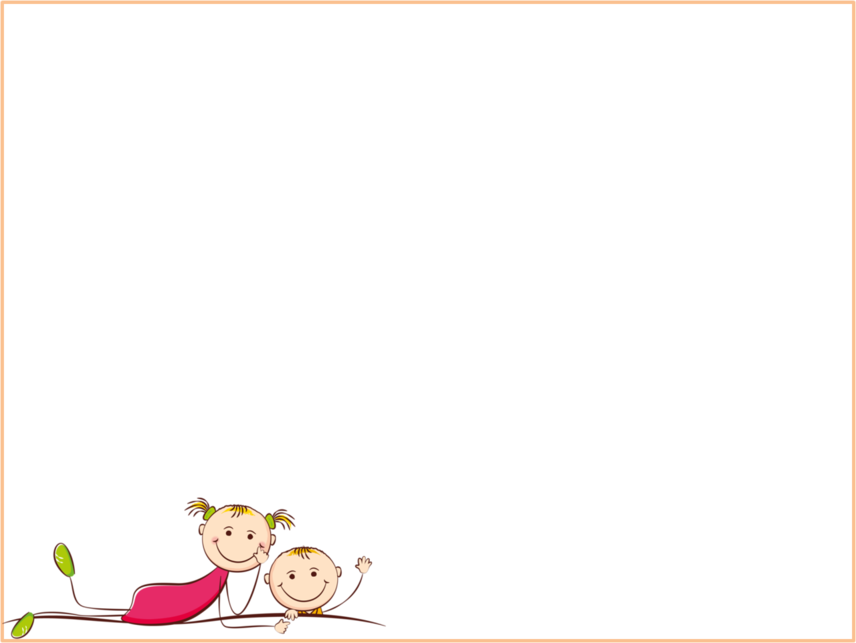 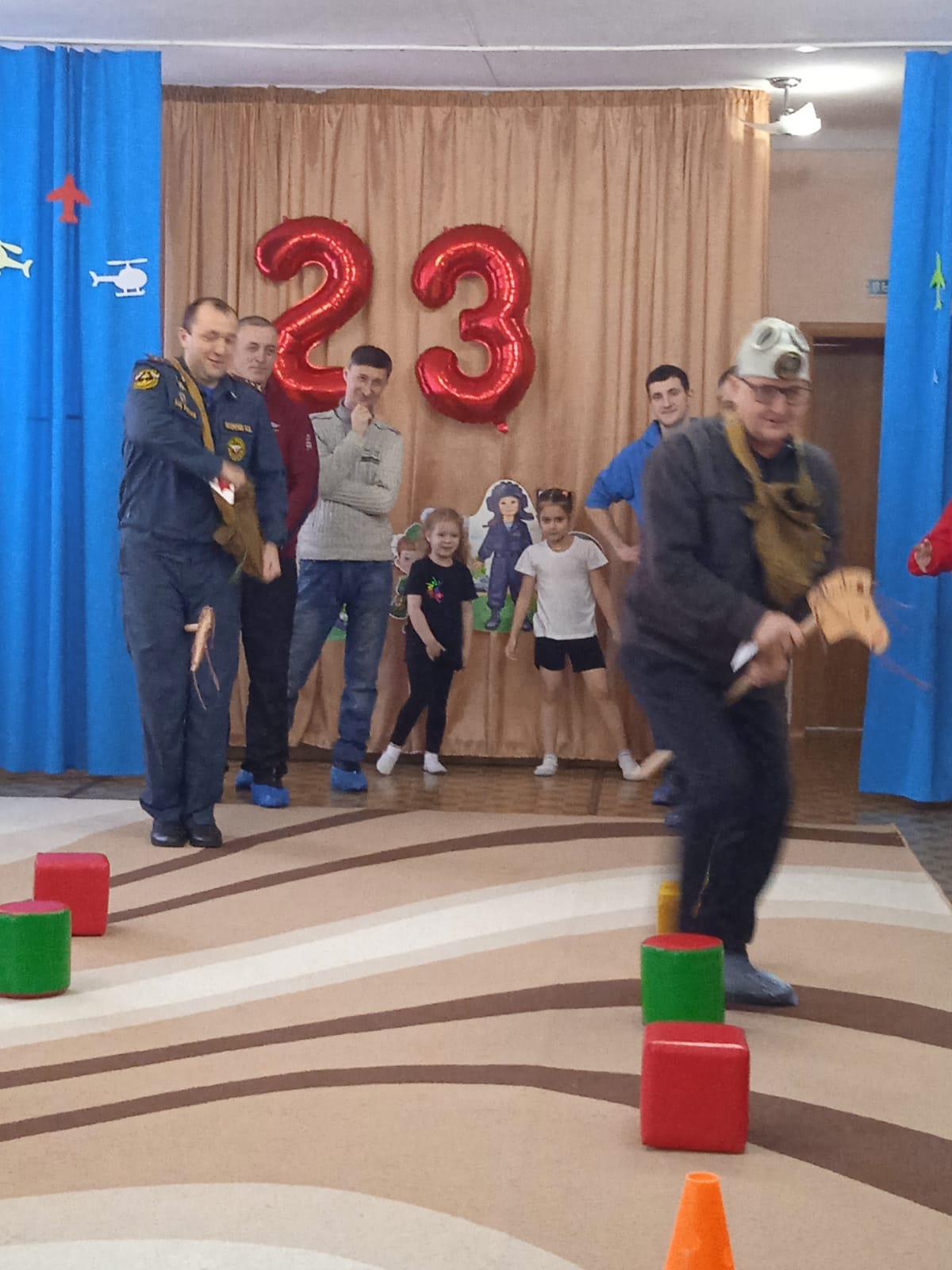 Праздники и развлечения
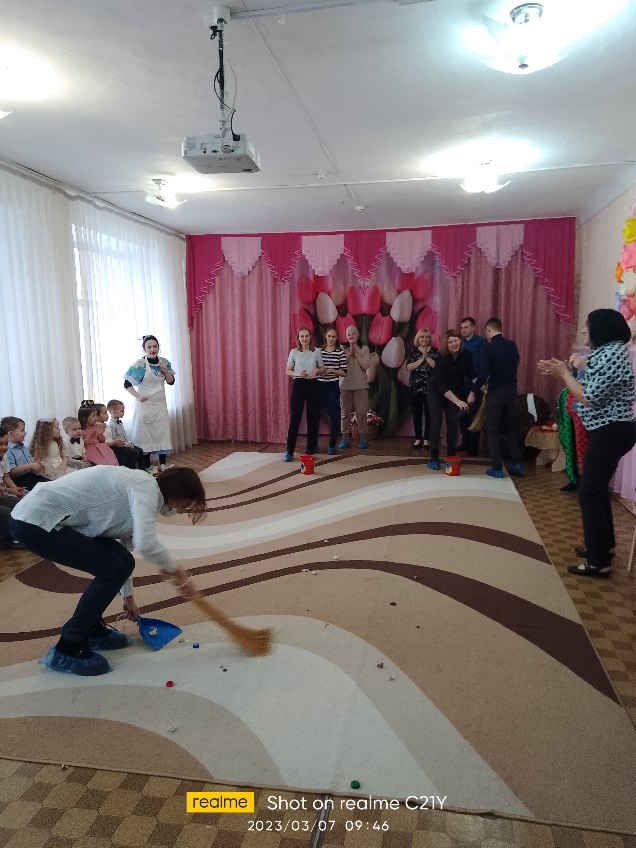 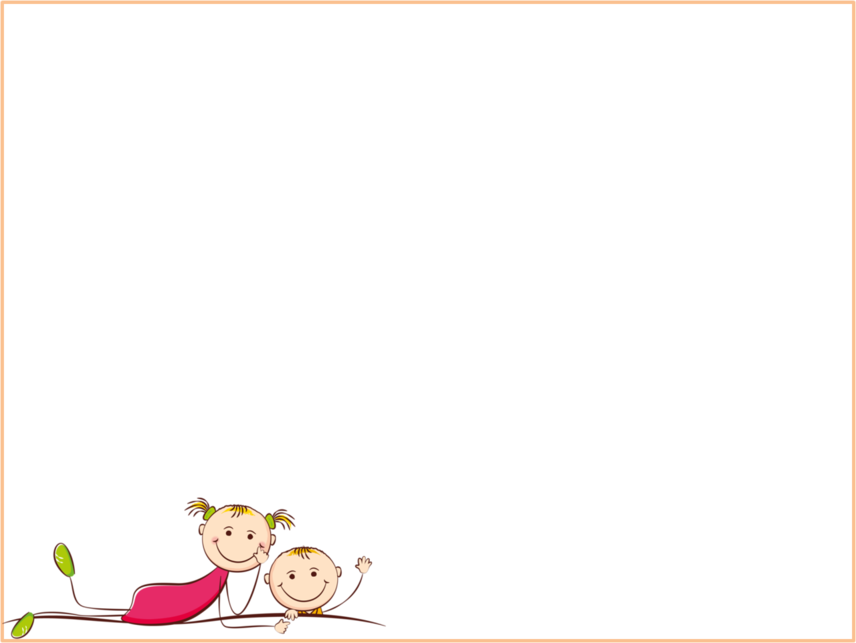 ОГИБДД МО МВД России «Рубцовский»
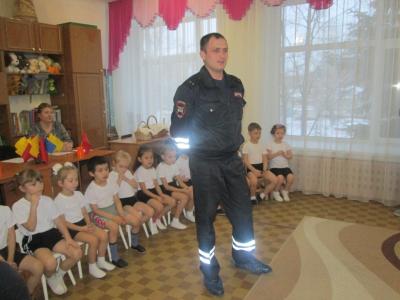 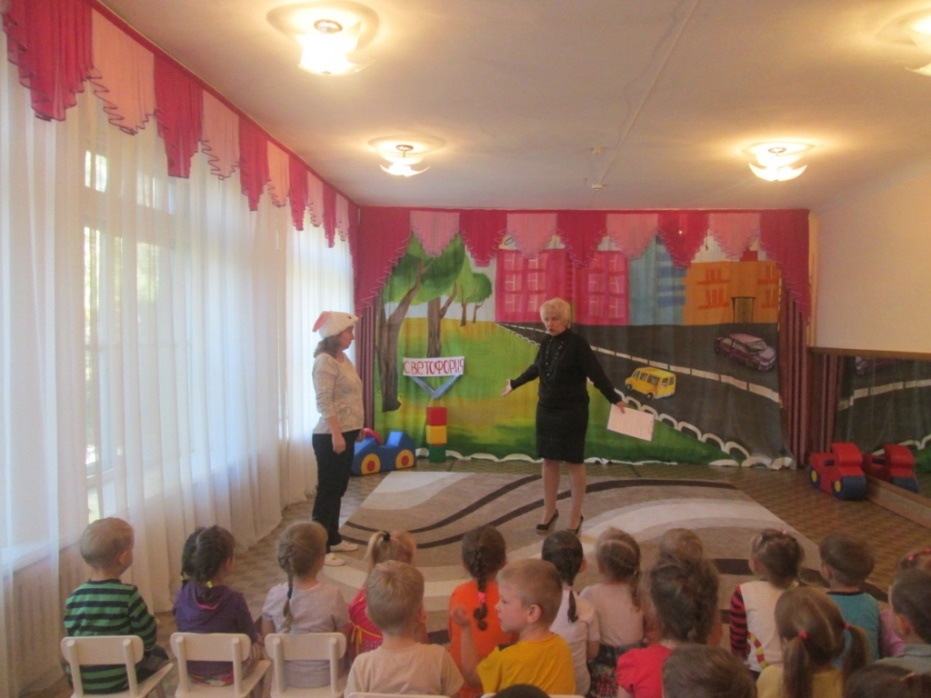 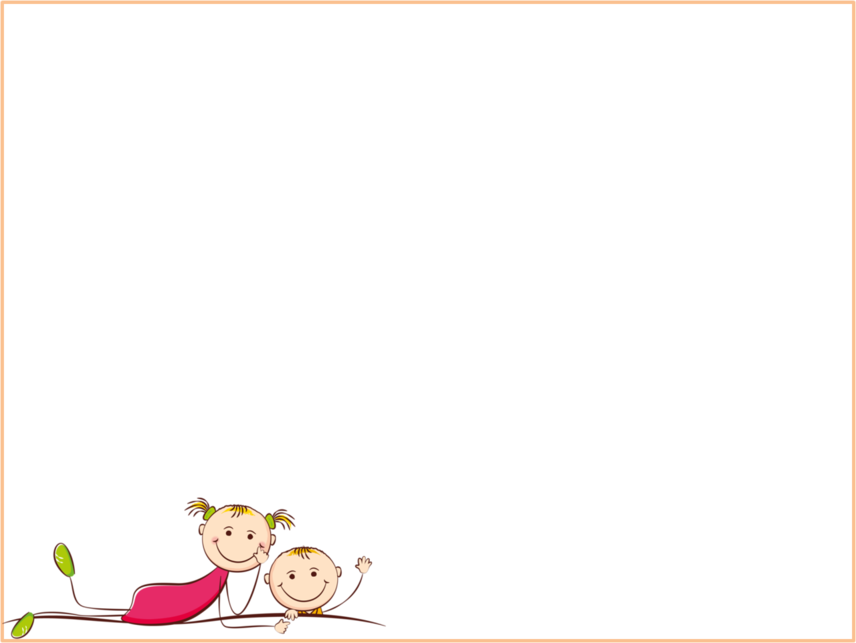 Территориальный отдел надзорной деятельности и профилактической работы № 4 – Рубцовск
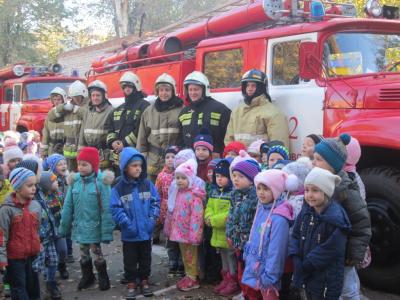 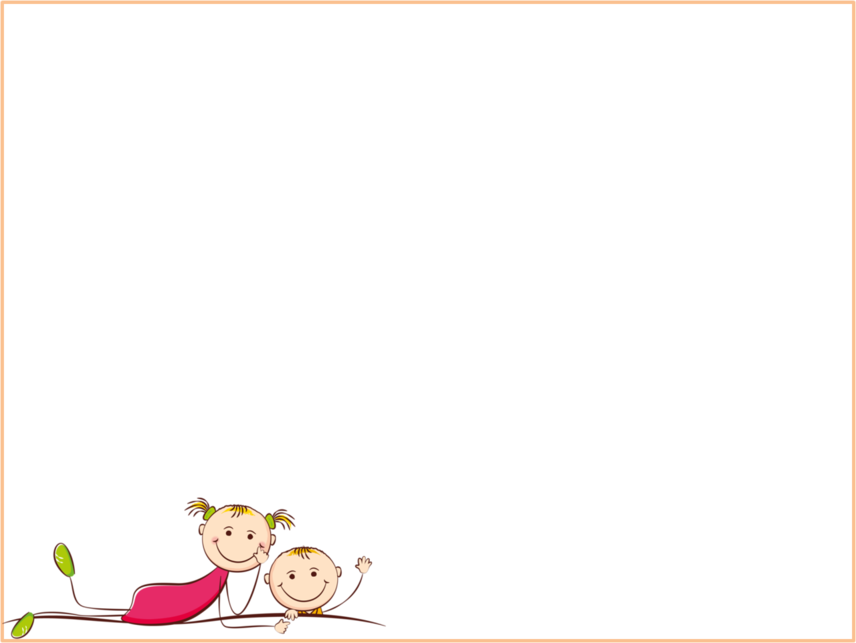 Совет ветеранов АТЗ
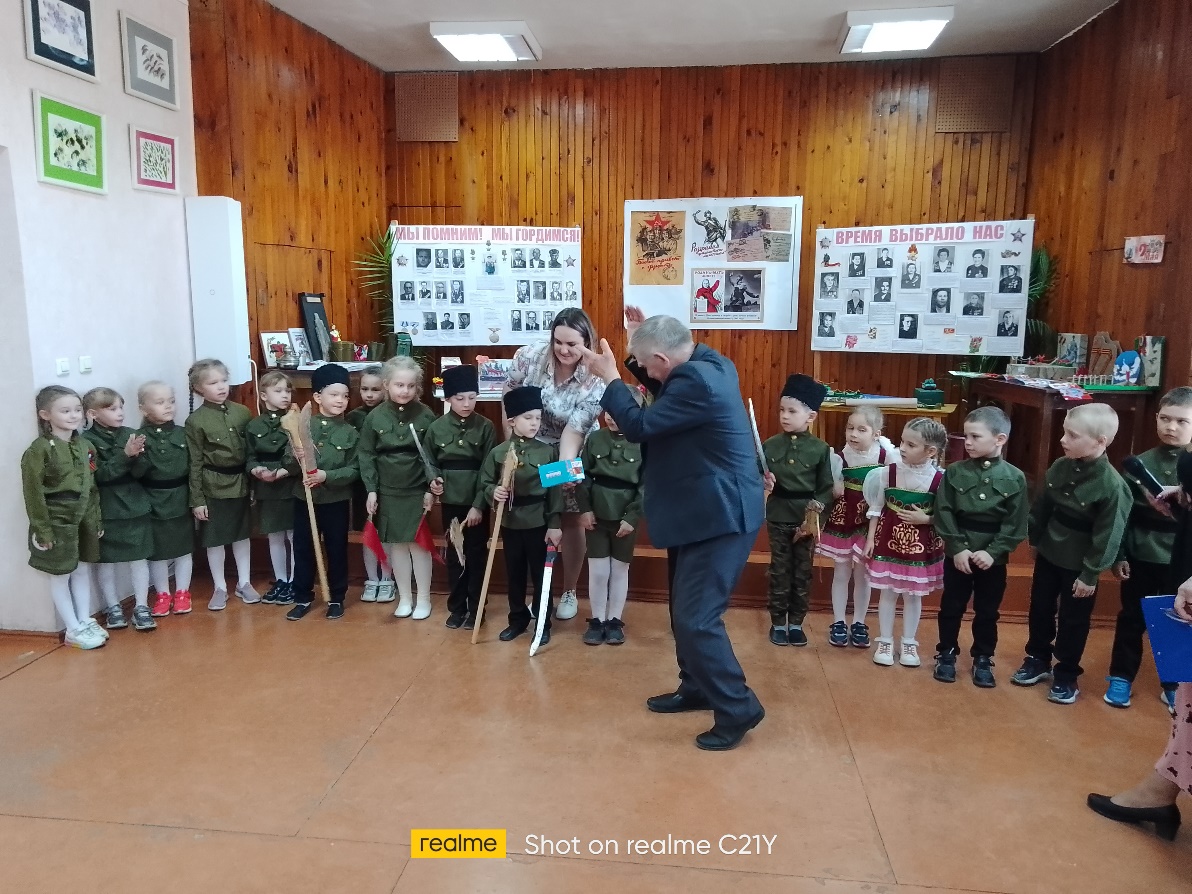 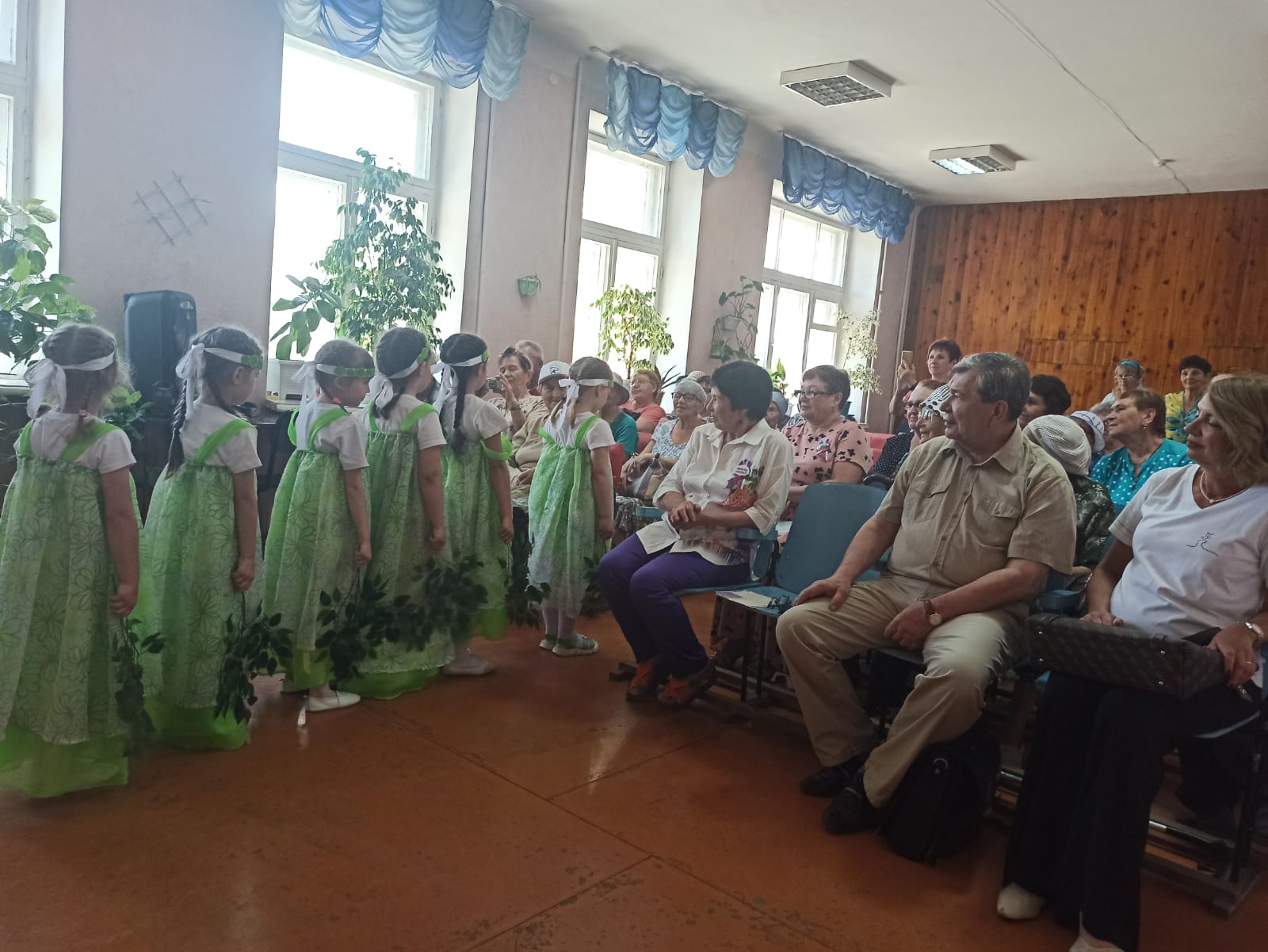 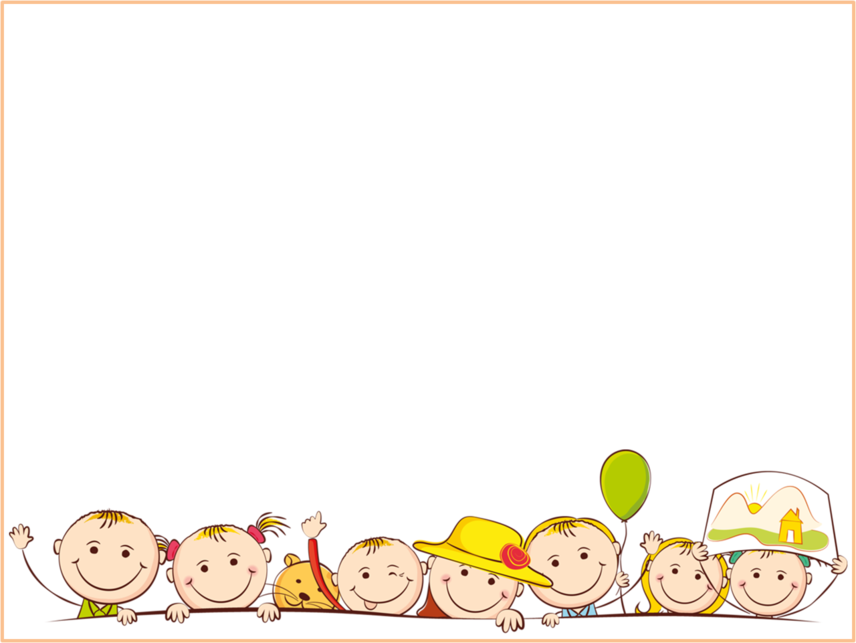 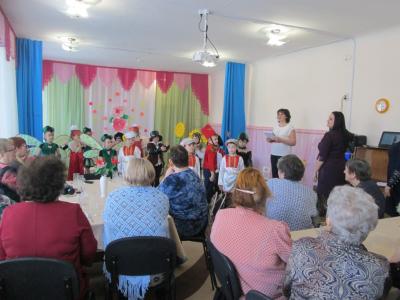 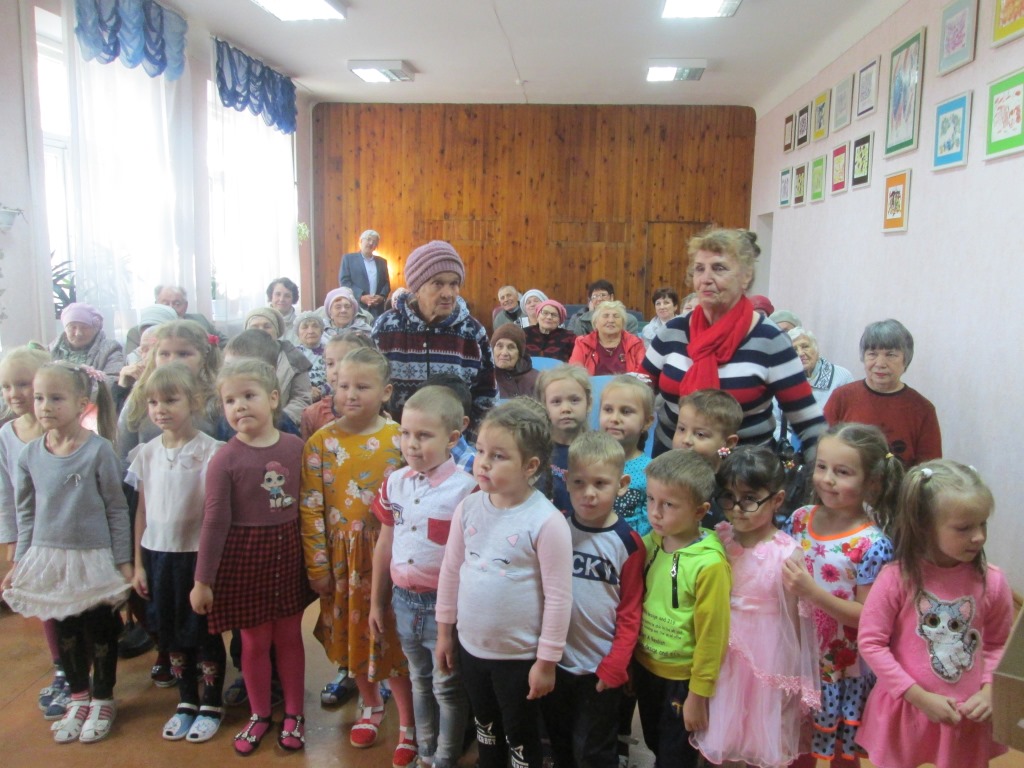 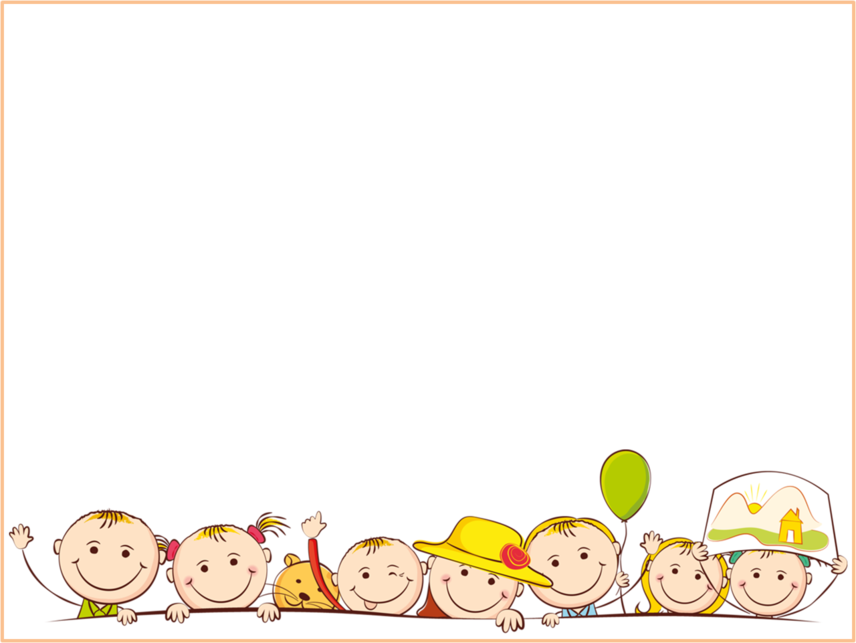 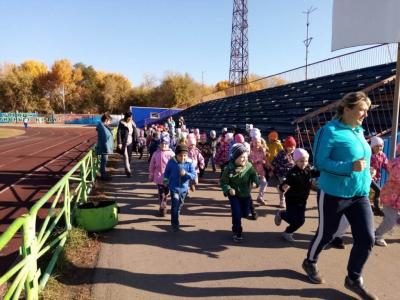 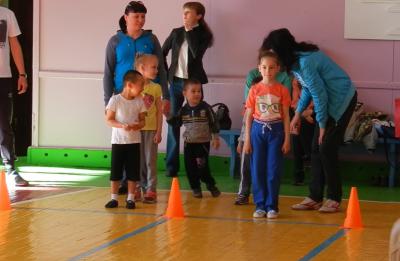 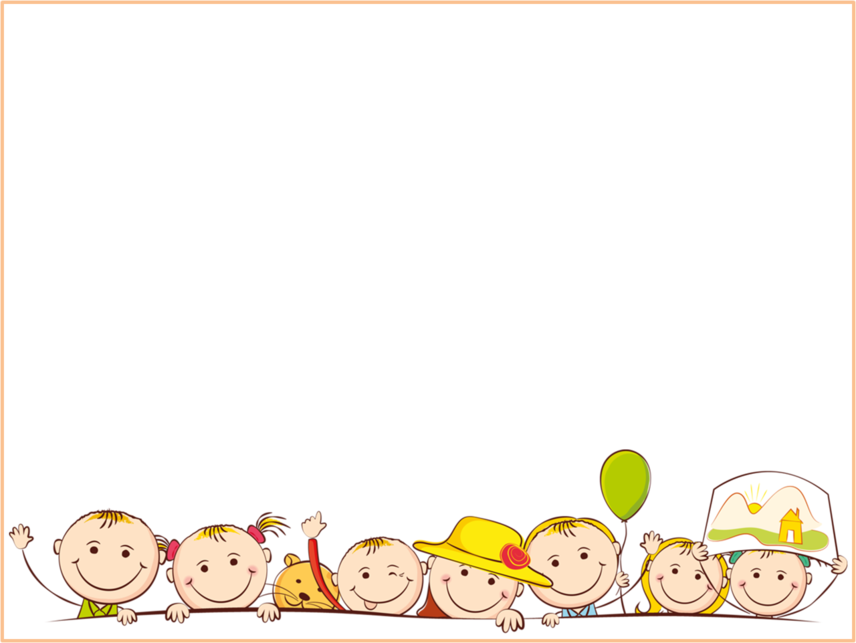 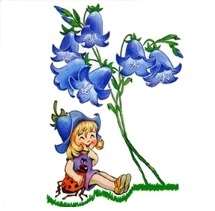 Спасибо за  внимание!